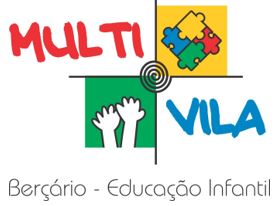 DOCUMENTAÇÃO PEDAGÓGICA
MATERNAL
4’º BIMESTRE
CRIANÇAS MATERNALBeatriz Emi Mayer SasataniBernardo Aragon OliveiraBruno Henrique Salim NovatoEric Lopes Dos Santos Leticia FuliniLeo Mário Soares ZancheteProfessoraProfessora Bianca Da Silva Rodrigues Justo
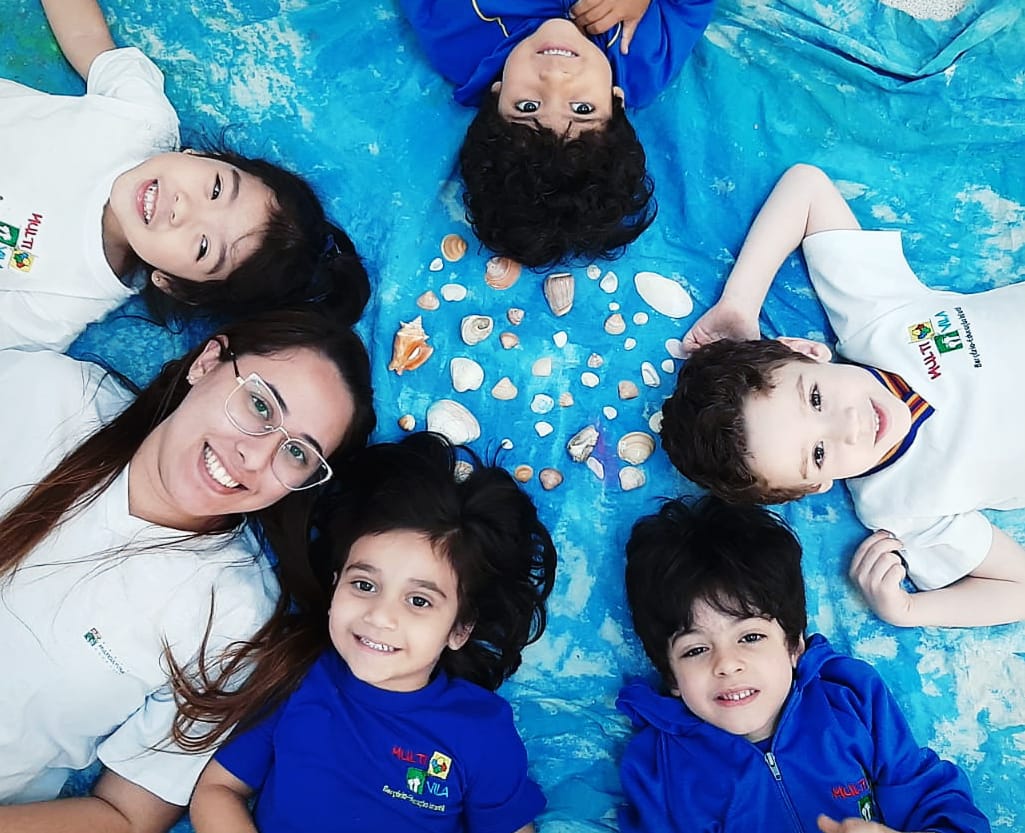 UM OCEANO DE POR QUÊS?
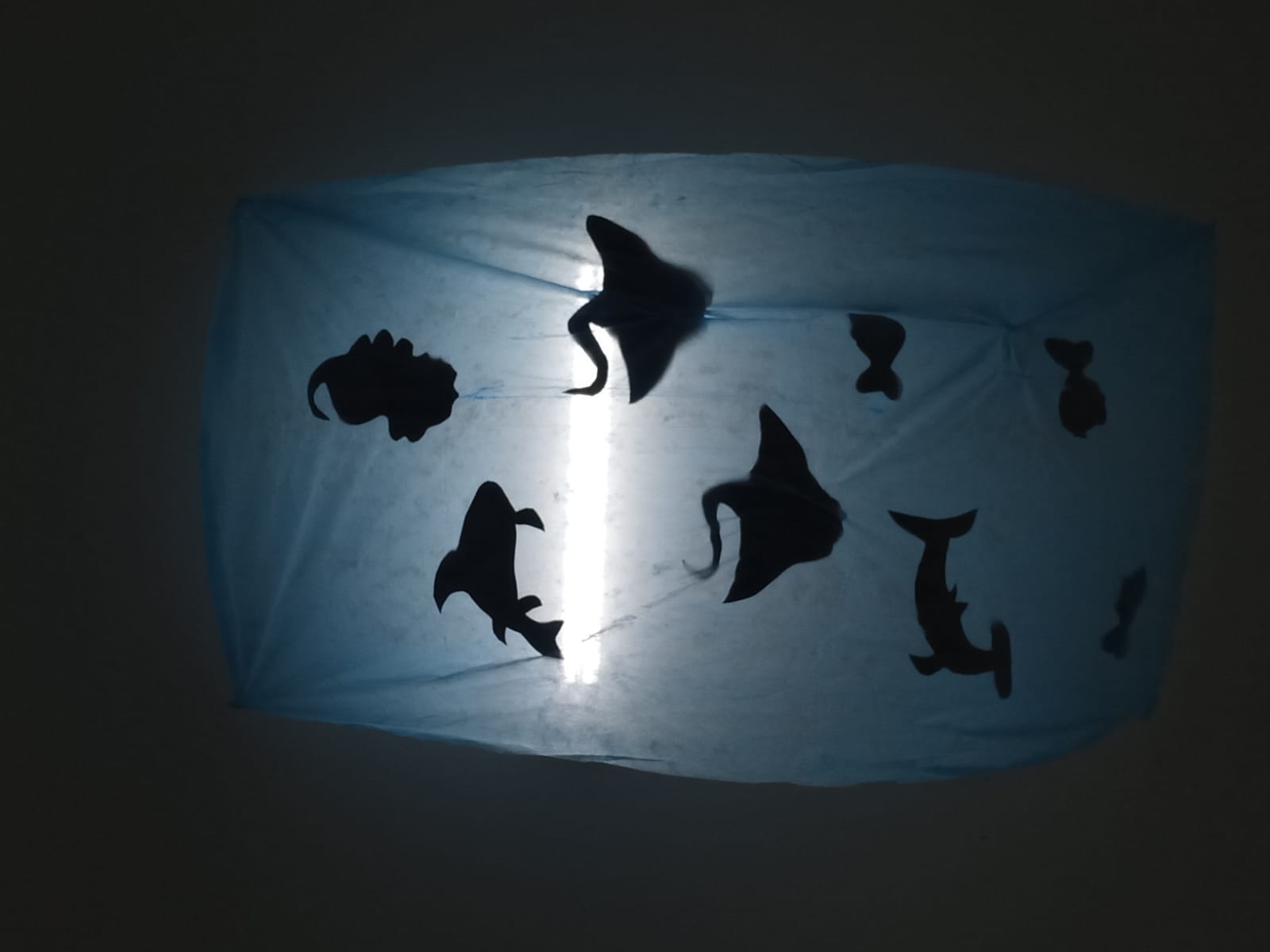 Objetivo Geral
Valorização e preservação dos oceanos e mares.
Objetivos Específicos: 
Confecção de cartazes;
Atividade com elementos recicláveis;
Produções artísticas sobre oos temas;
Rede ao Mar;
Naufrágio;
Pesquisa sobre o quanto a pesca predatória tem afetado os oceanos. Tem outra alternativa ?
Qual a importância das plantas aquáticas e influencia delas na vida marinha;
Fazer um cartaz com a releitura do mar limpo e mar sujo.
Data: 04/10/22
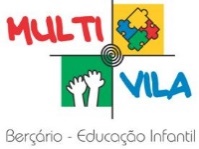 ANIMAIS AQUÁTICOS ATRAVÉS DAS SOMBRAS
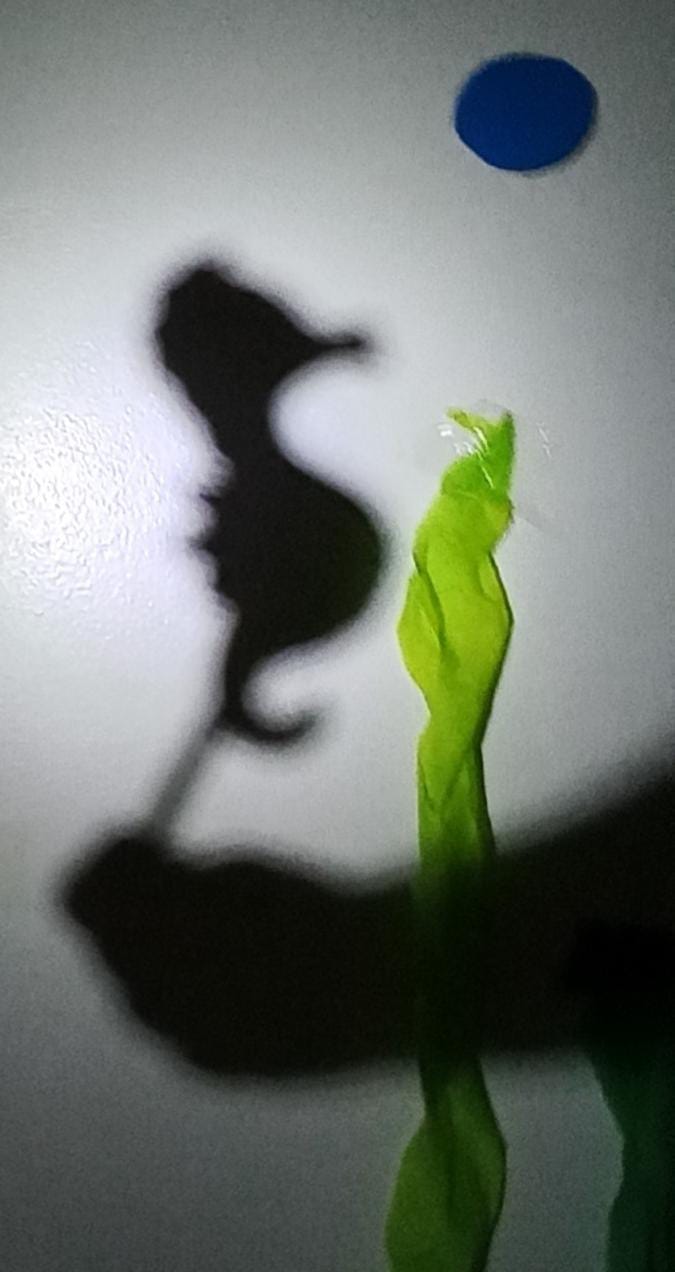 A PROPOSTA FOI EXPLORAR OS FORMATOS DOS ANIMAIS AQUÁTICOS
 USANDO A LANTERNA E FANTOCHES
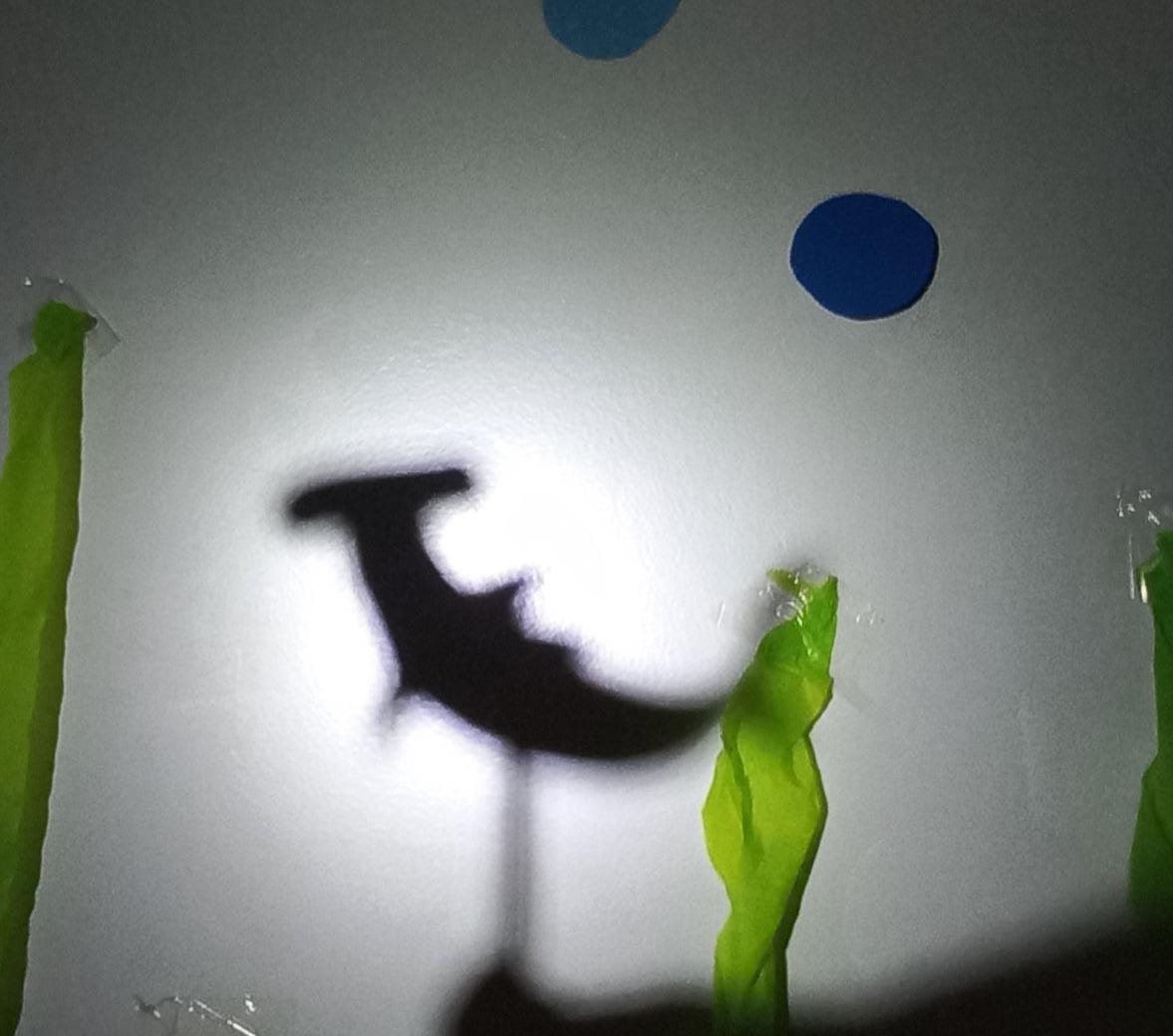 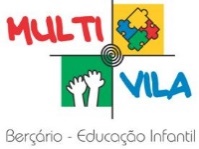 Data: 04/10/22
ANIMAIS AQUÁTICOS ATRAVÉS DAS SOMBRAS
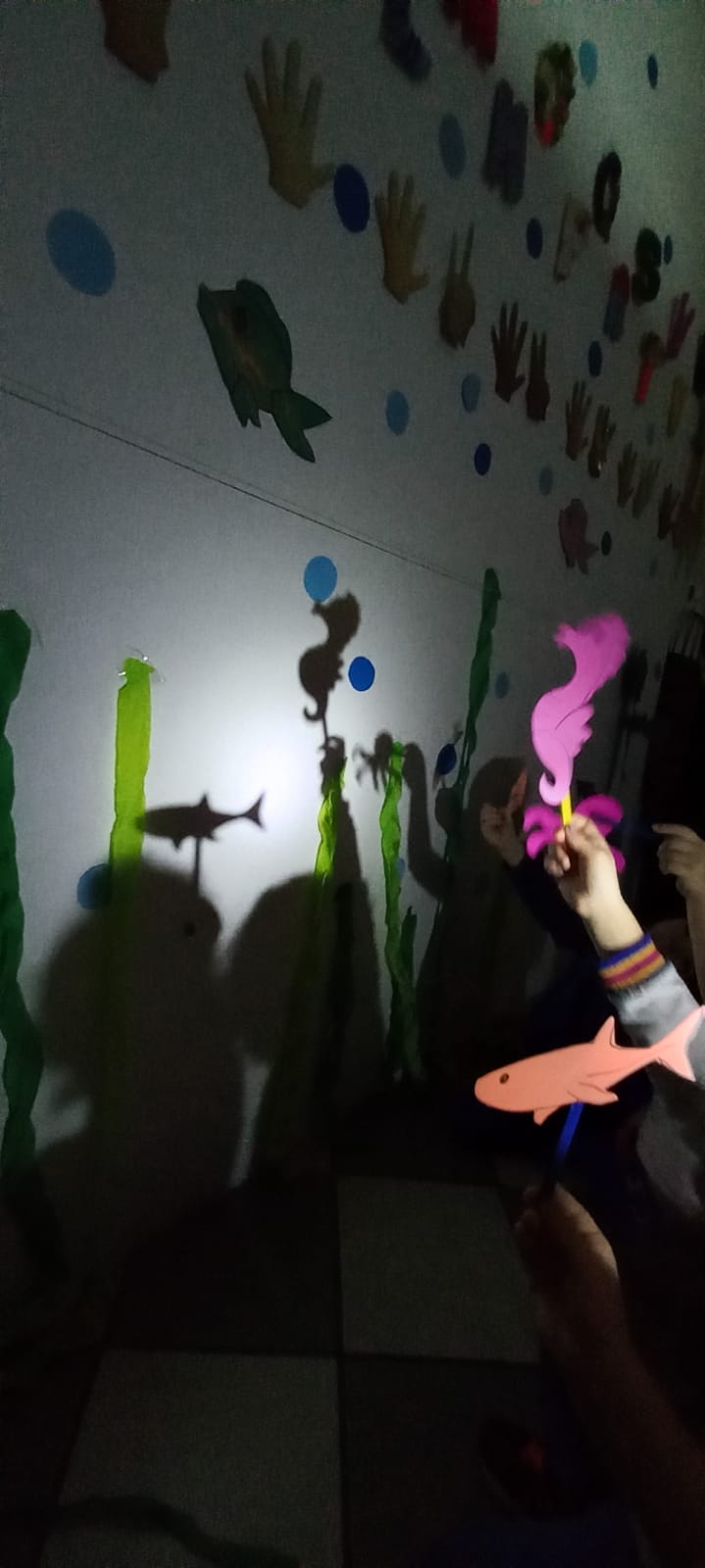 B.S: PEGOU O FANTOCHE DO TUBARÃO MARTELO E DO POLVO E A HISTÓRIA COMEÇOU A SURGIR 
-O POLVO ESTAVA NADANDO, THU, THU, THU!
-ENTÃO ENCONTROU COM O TUBARÃO MARTELO: HÁ, HÁ, HÁ O POLVO SE ASSUSTOU!
-O TUBARÃO DISSE: NÃO, NÃO EU SOU LEGAL!
 B.S, FINALIZOU SUA NARRATIVA ONDE O POLVO E O TUBARÃO VIRAM AMIGOS!
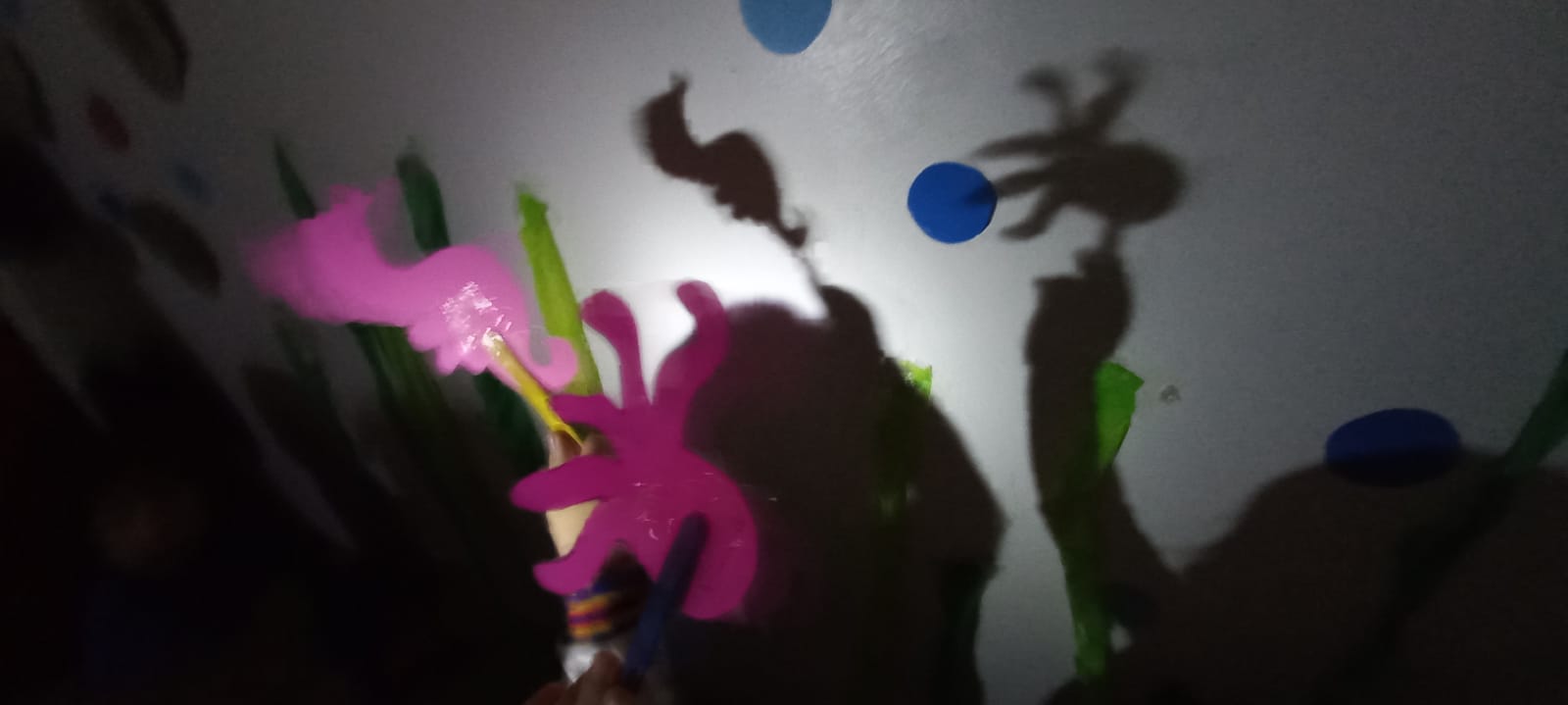 Data: 04/10/2022
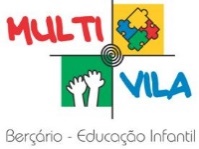 ANIMAIS AQUÁTICOS ATRAVÉS DAS SOMBRAS
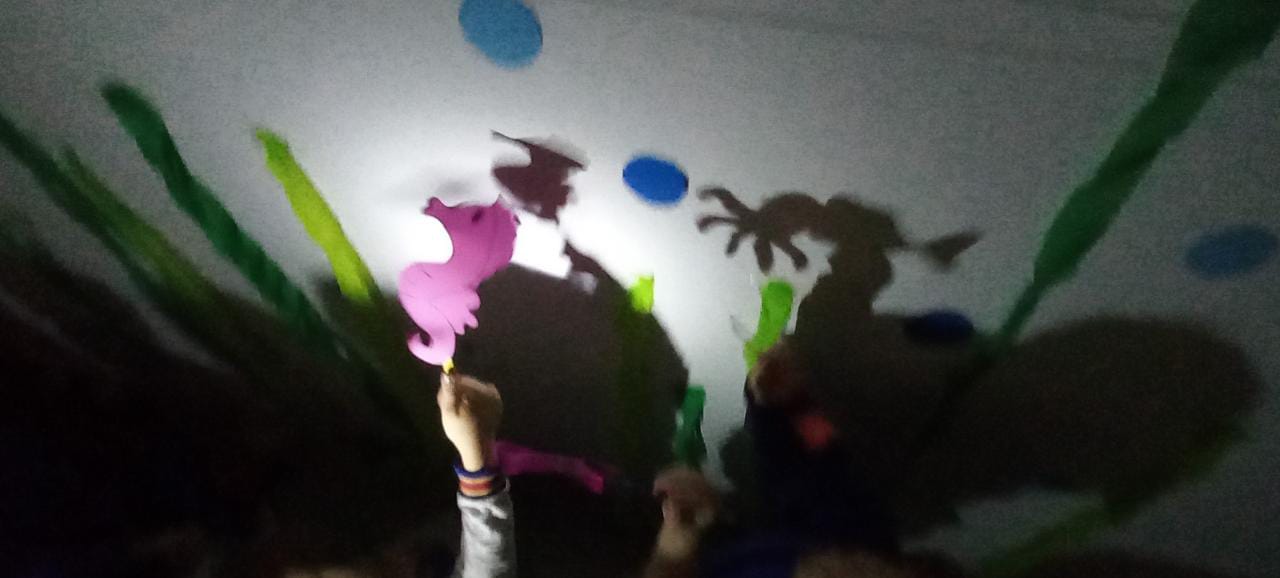 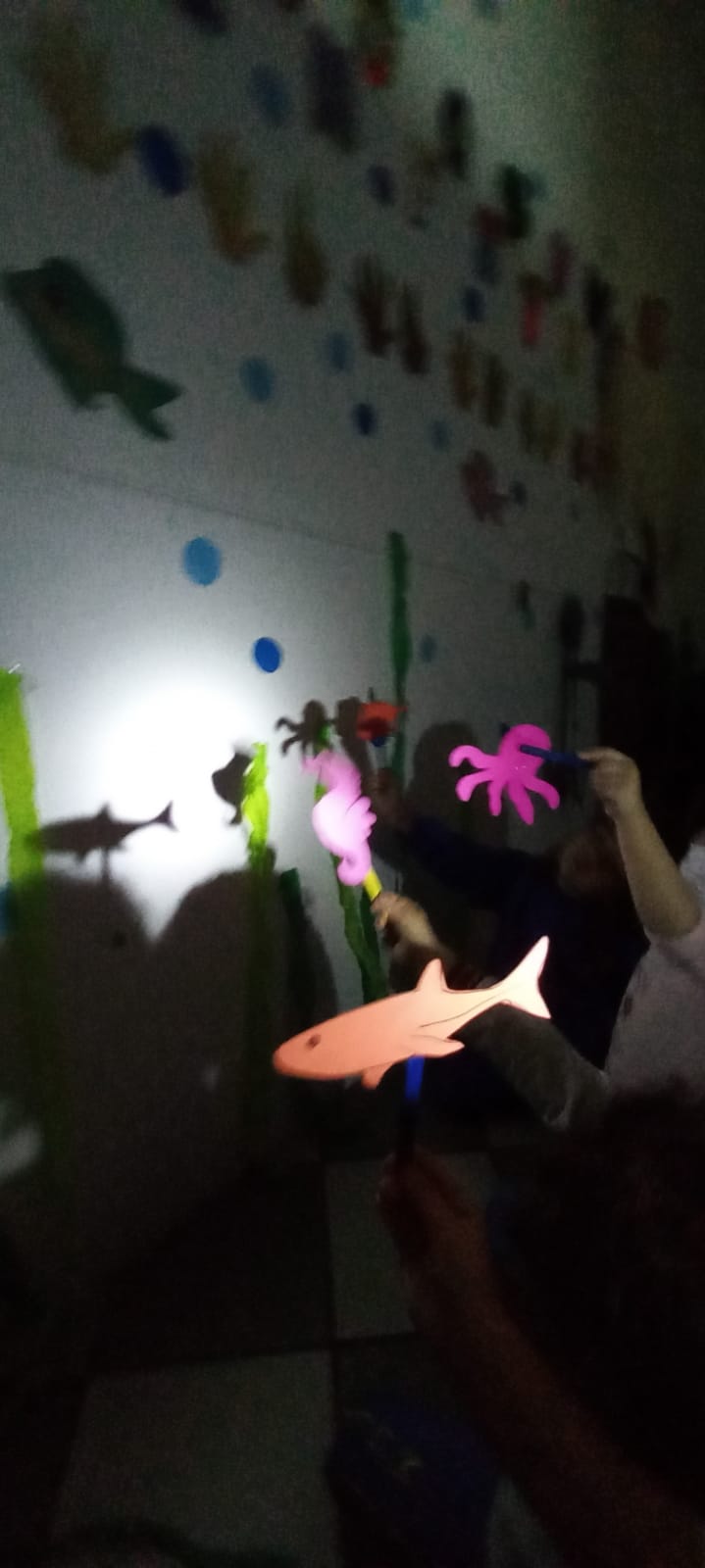 B.N: “É O CAVALO MARINHO!”

L.F: “AH POLVO”
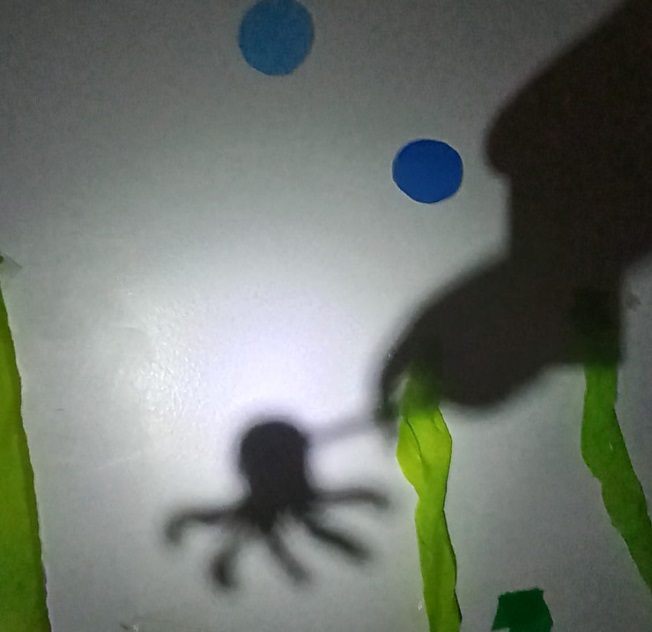 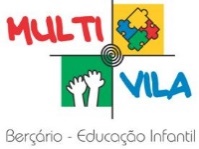 Data: 18/10/22
TUBARÃO BRANCO
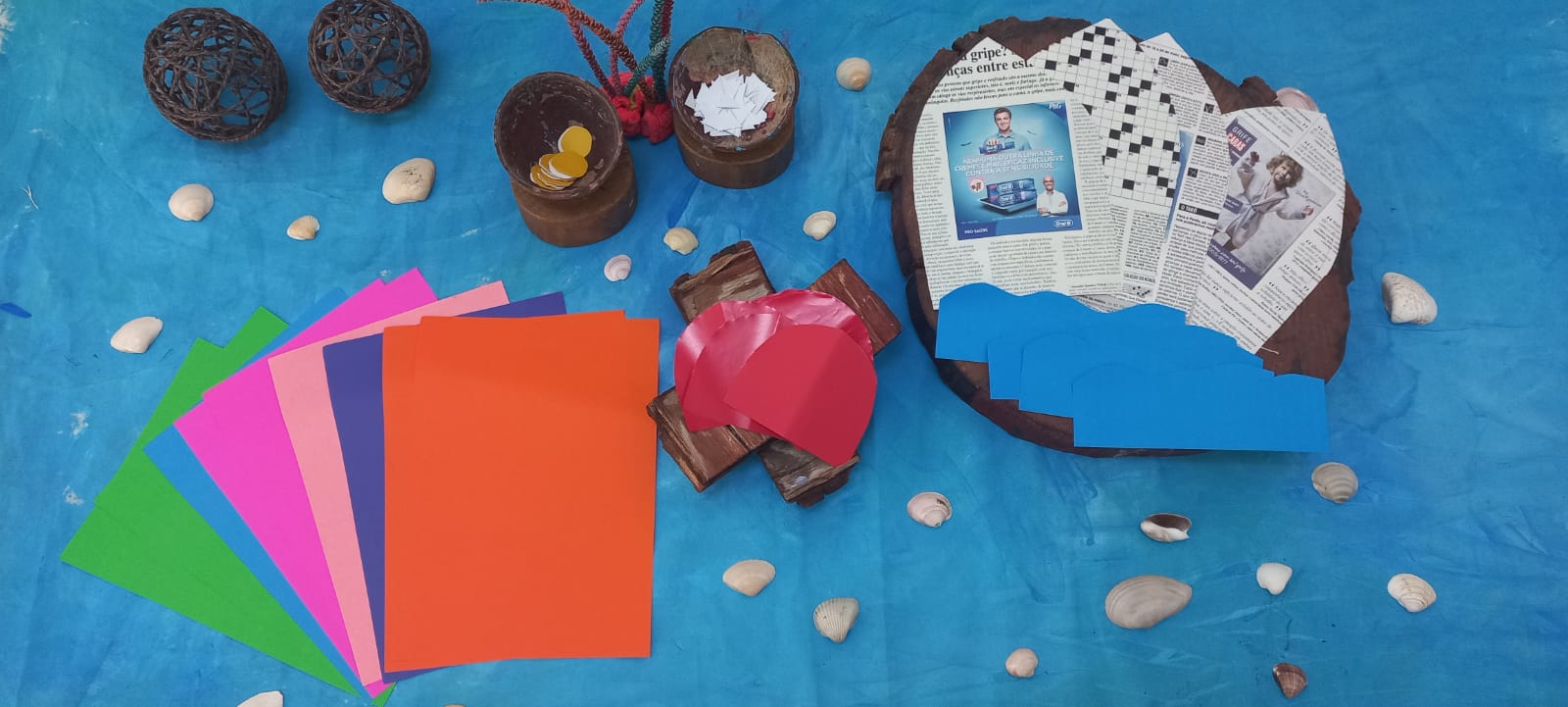 NA SESSÃO DE ATELIÊ DO PROJETO A PROPOSTA ERA CONHECER MELHOR OS TUBARÕES BRANCOS SUAS CARACTERÍSTICAS, AMEAÇAS E CONFECCIONAR O TUBARÃO.
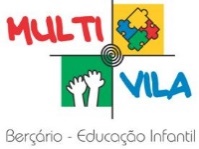 Data:  11/08/22
TUBARÃO BRANCO.
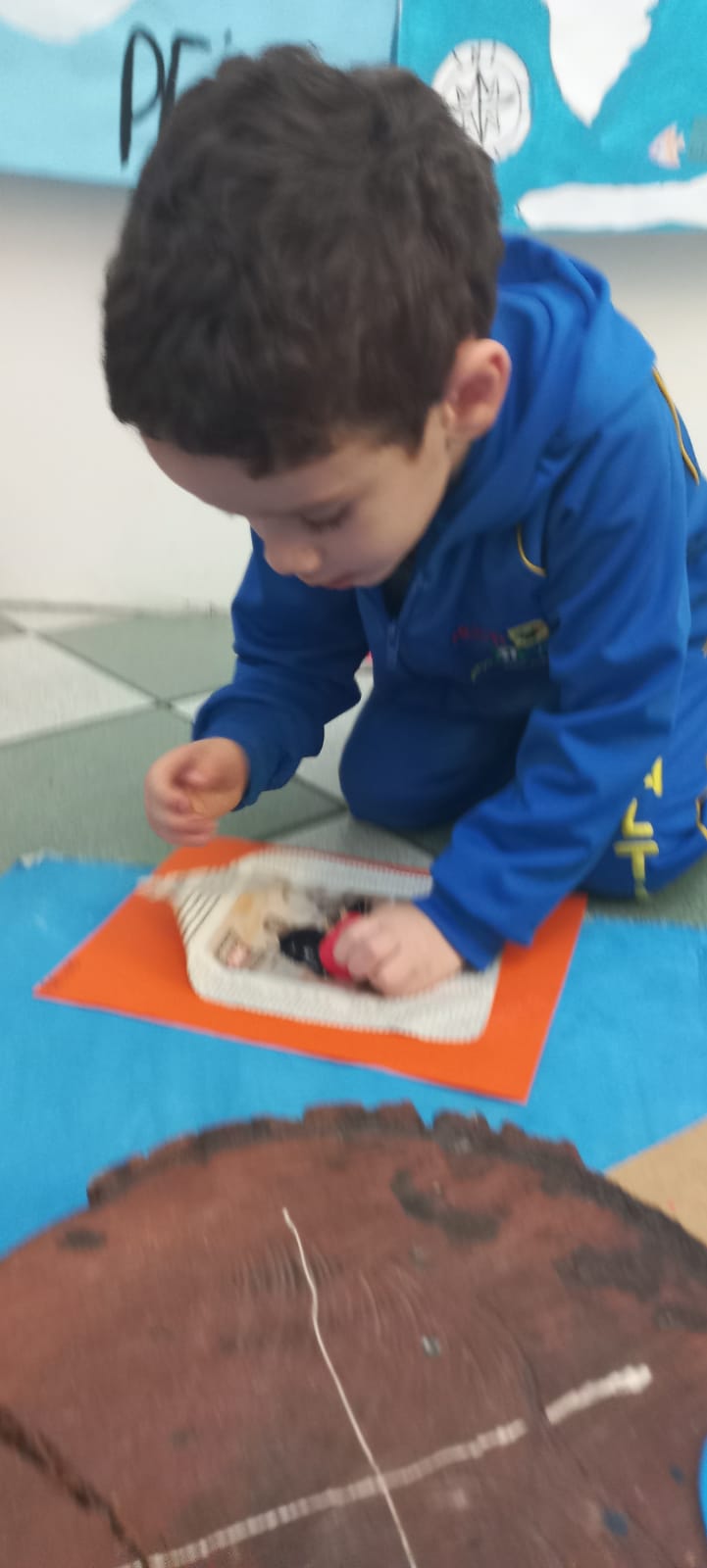 B.N: AO PEGAR A PARTE DOS OLHOS DO TUBARÃO DISSE: “ISSO É FORMA DE CÍRCULO!”
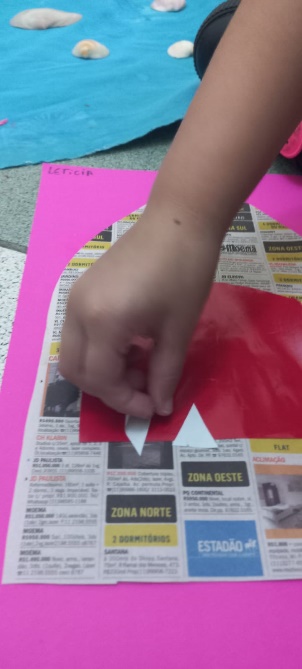 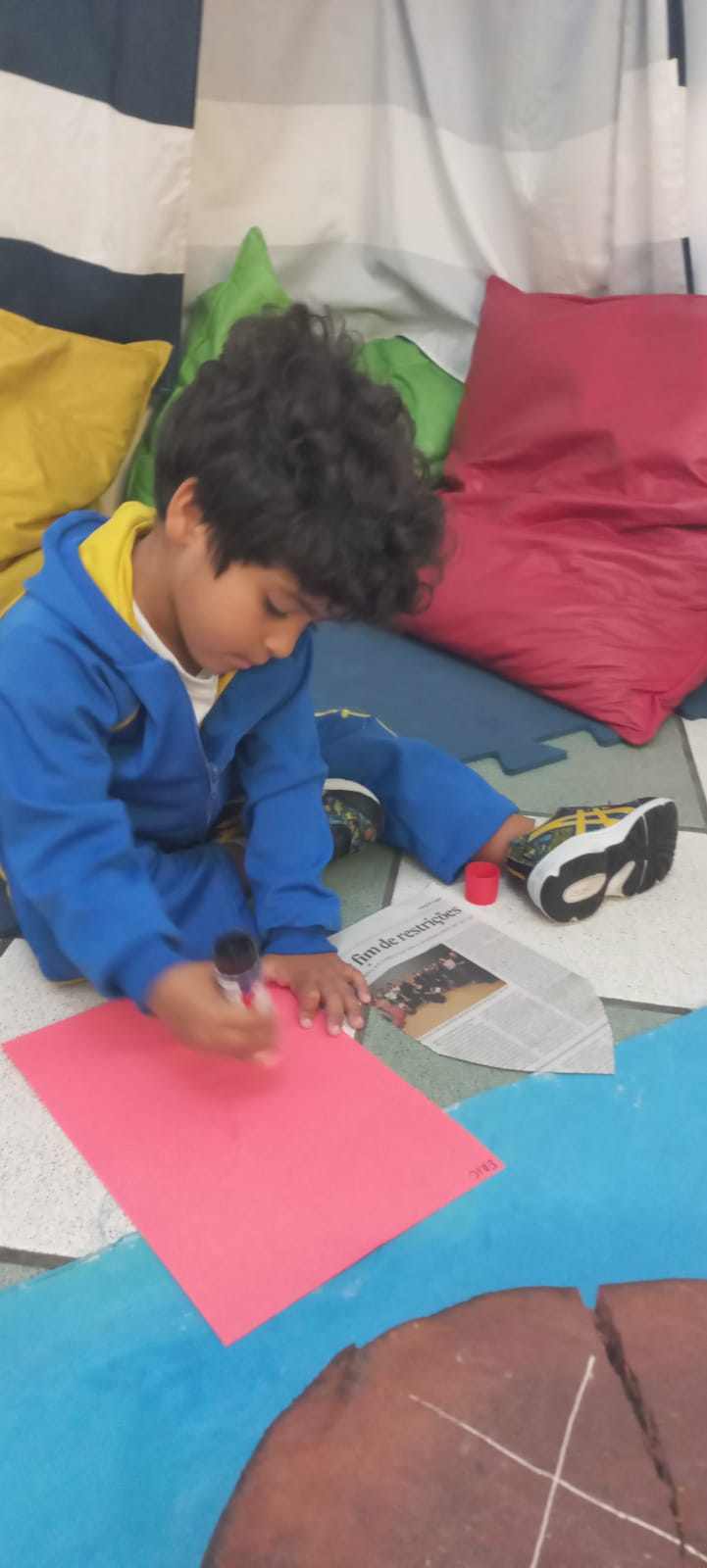 E.S: QUANDO FINALIZOU ATIVIDADE, LEVANTOU A FOLHA PARA MOSTRAR PARA PROFESSORA OS DENTES DO TUBARÃO CAÍRAM, ENTÃO COM CARA DE SUPRESSA DISSE: “AH NÃO, O TUBARÃO TÁ BANGUELO!”
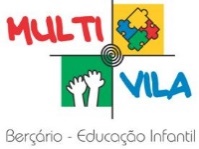 Data:  11/08/22
TUBARÃO BRANCO.
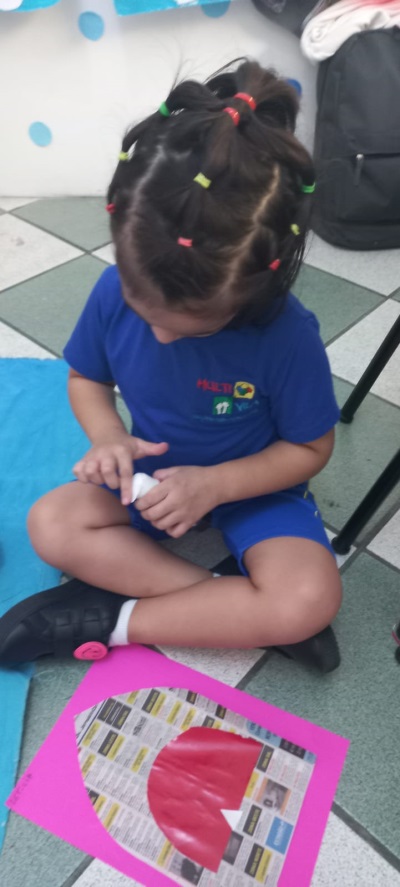 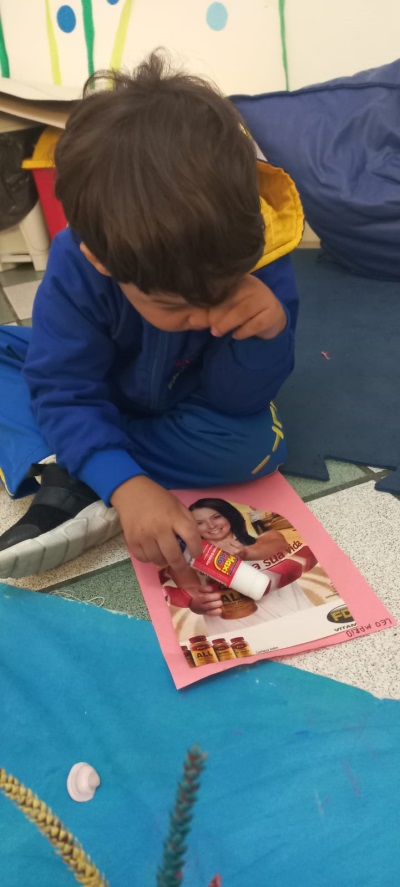 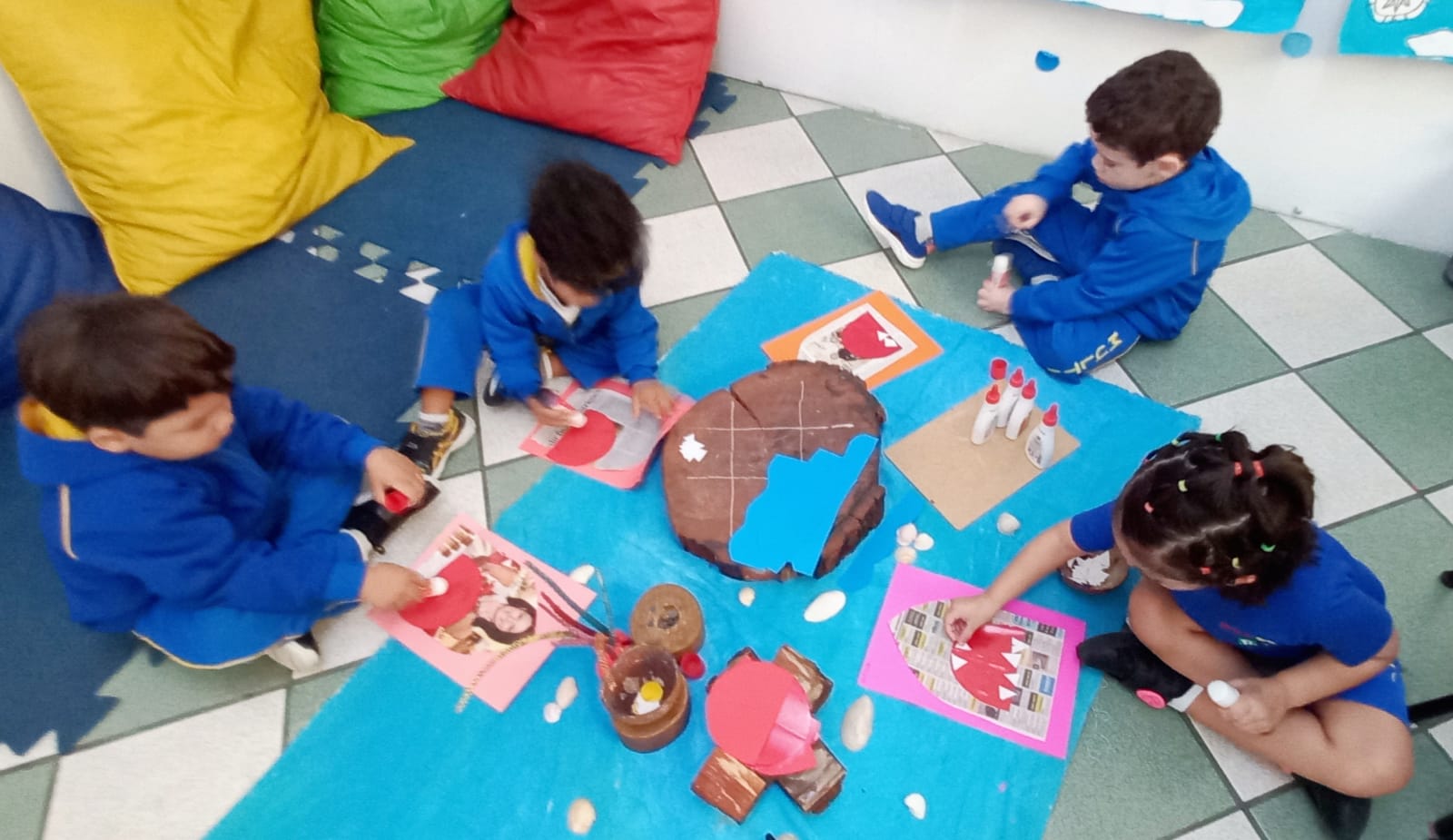 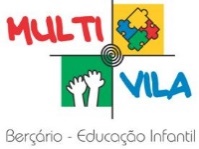 Data:  24/10/22
BALEIAS
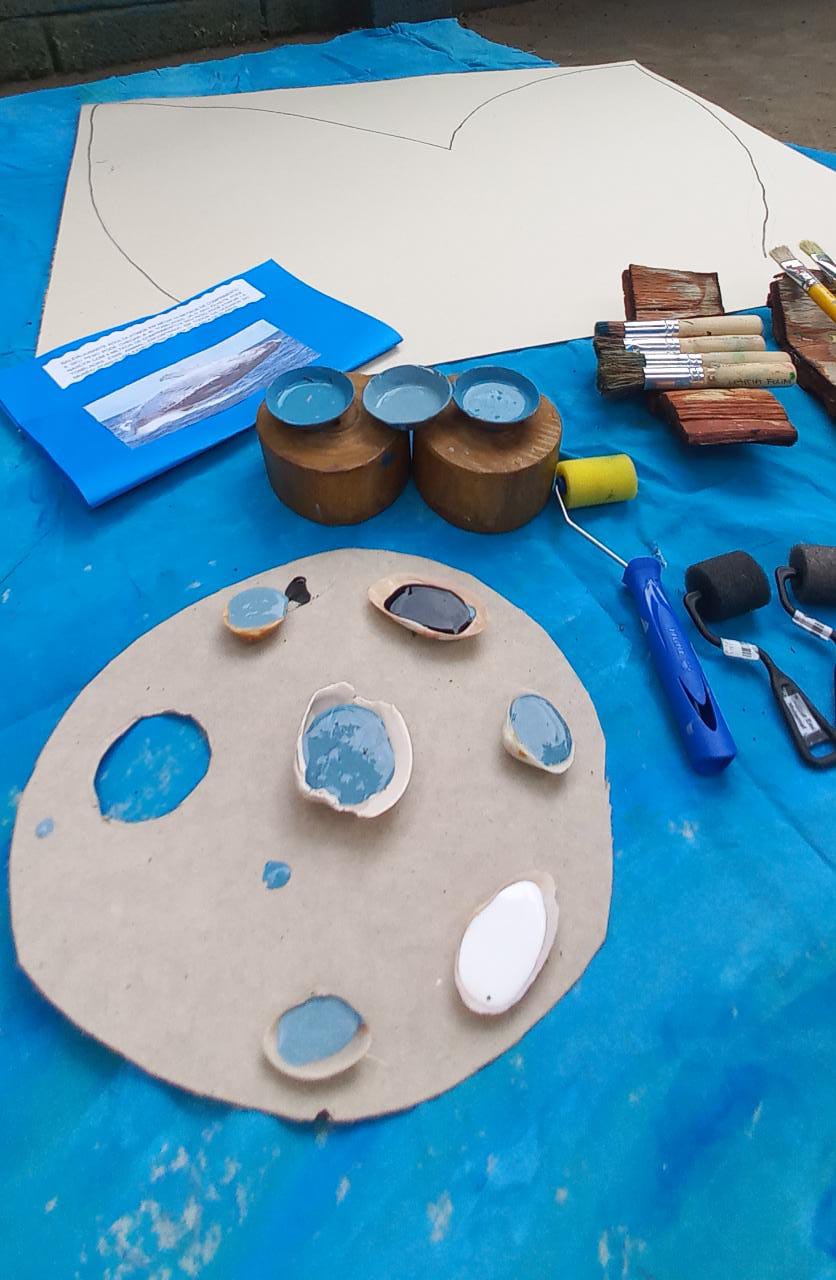 NESTA SESSÃO CONHECEMOS A IMPORTÂNCIA DAS BALEIAS, SUAS CARACTERÍSTICAS E  AS AMEAÇAS QUE ESSAS ESPÉCIES ESTÃO SOFRENDO
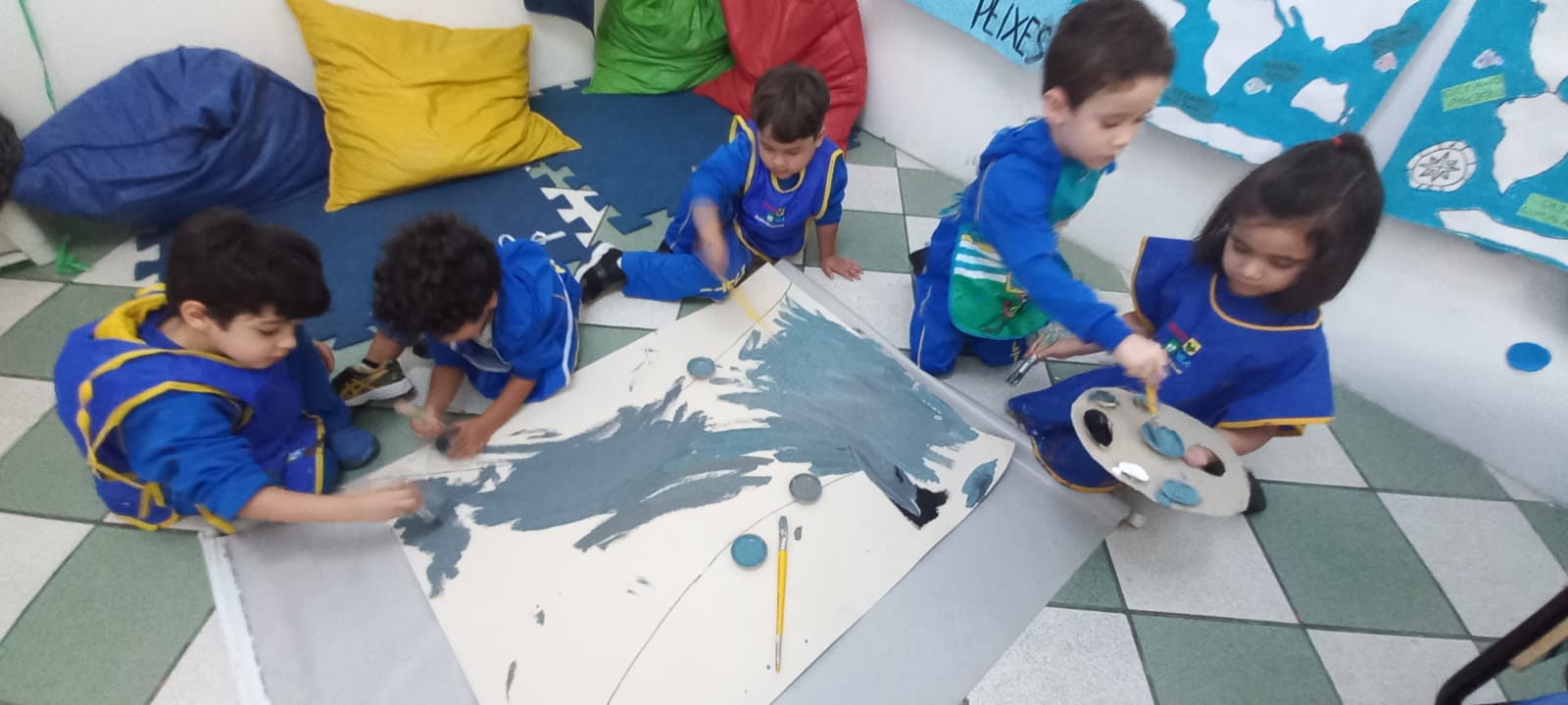 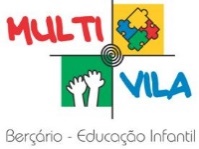 Data:  24/10/22
BALEIAS
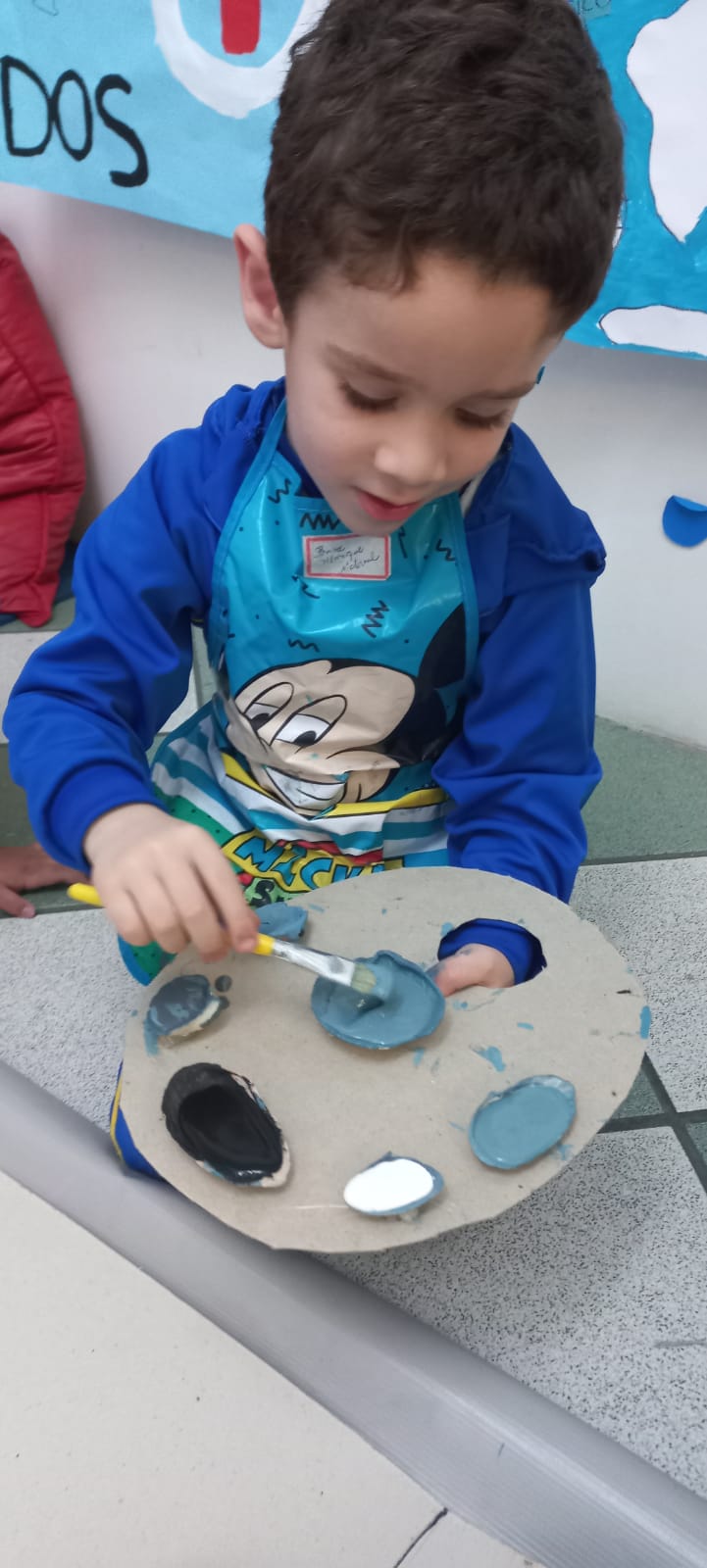 B.N: “É AZUL! TÔ PINTANDO COM AZUL!”
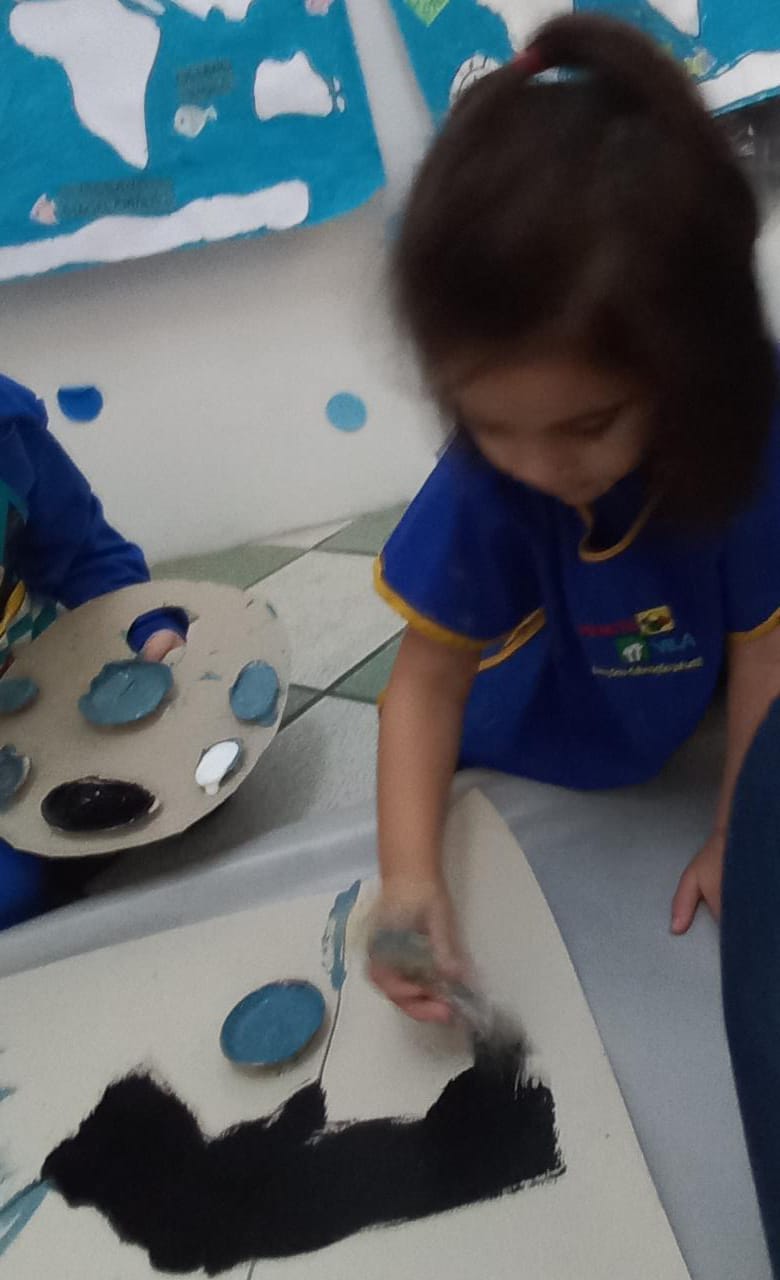 L.F: DISSE: “O PRÔ A BALEIA MORDE! AI, AI, AI EU CHORO!”
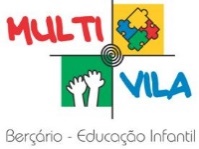 Data:  24/10/22
BALEIAS
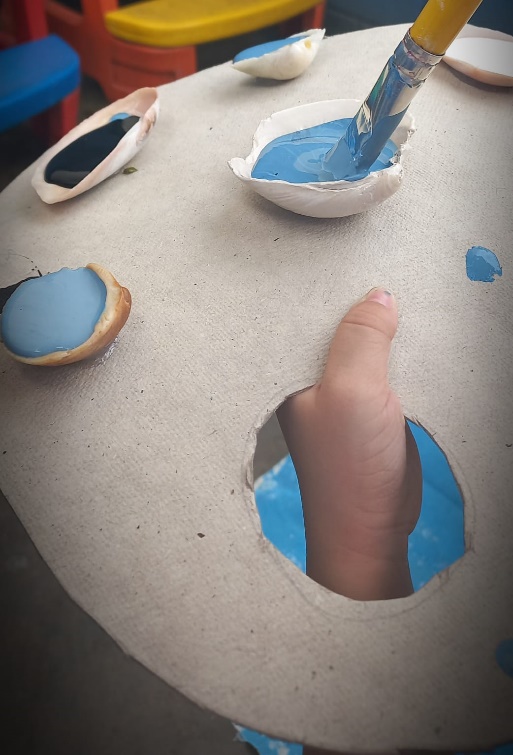 E.S: “ACHO QUE É DO TAMANHO DO PRÉDIO”
L.Z:“AH, AH, BALEIA.”
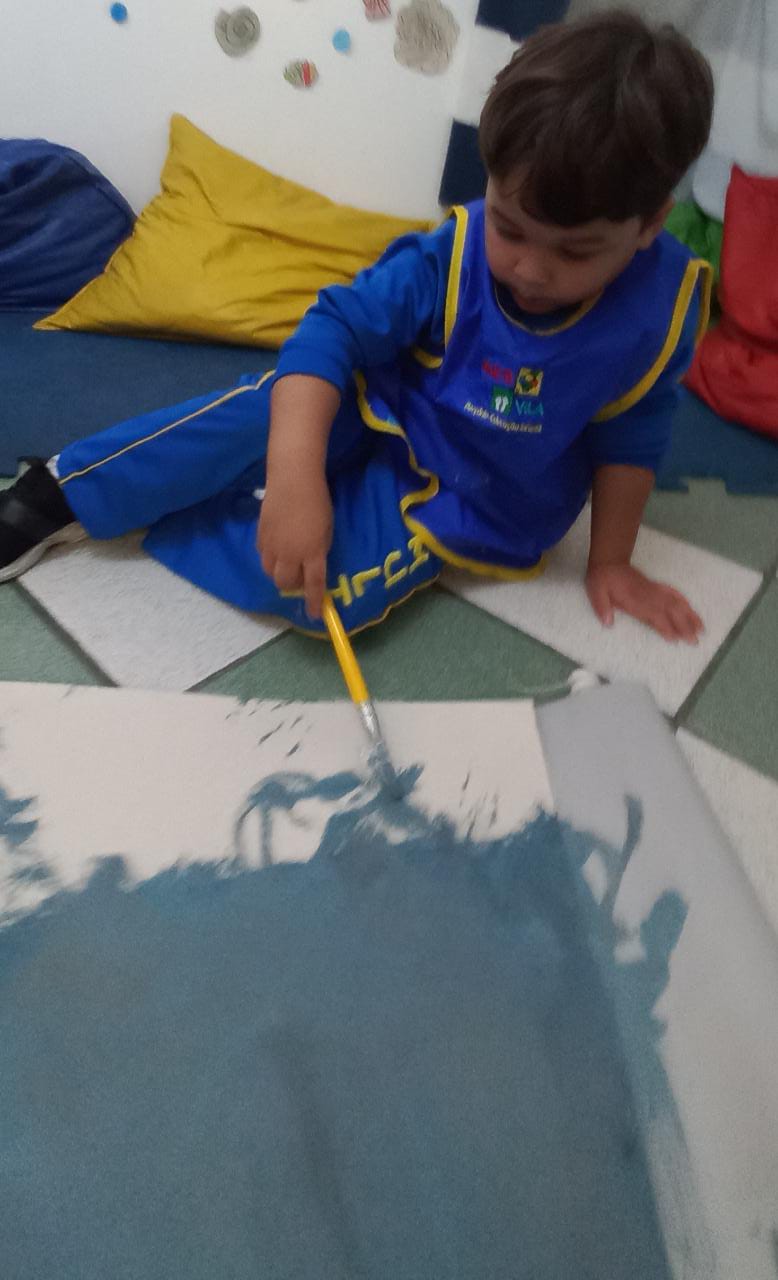 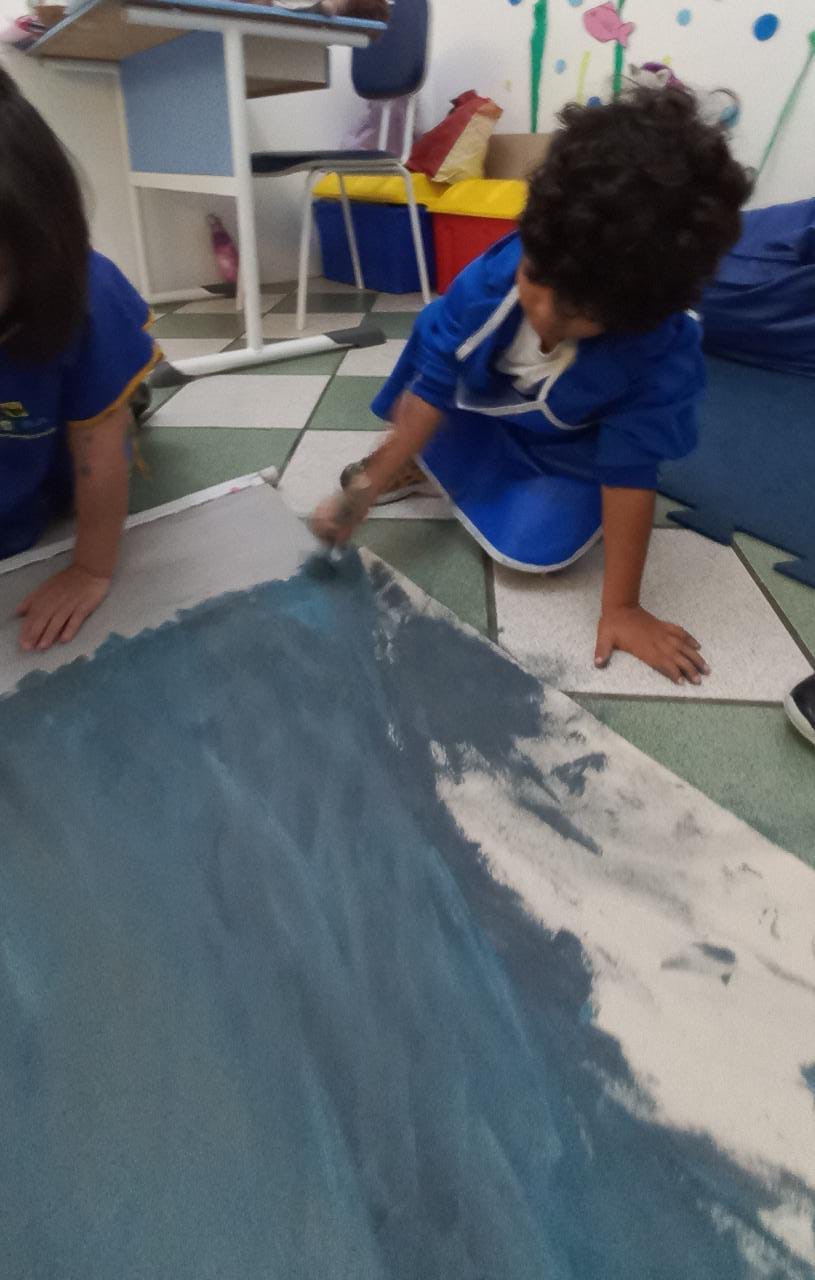 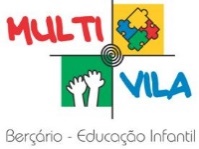 Data:  15/08/22
POLVO
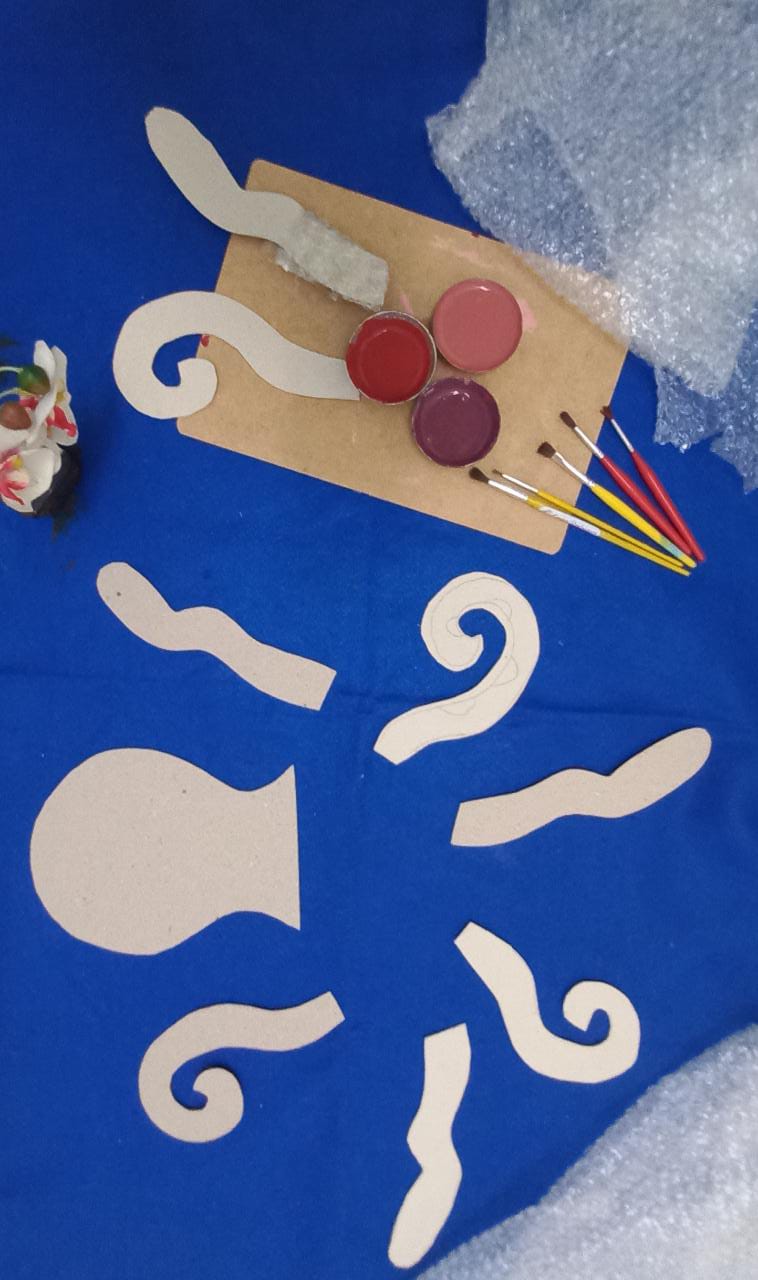 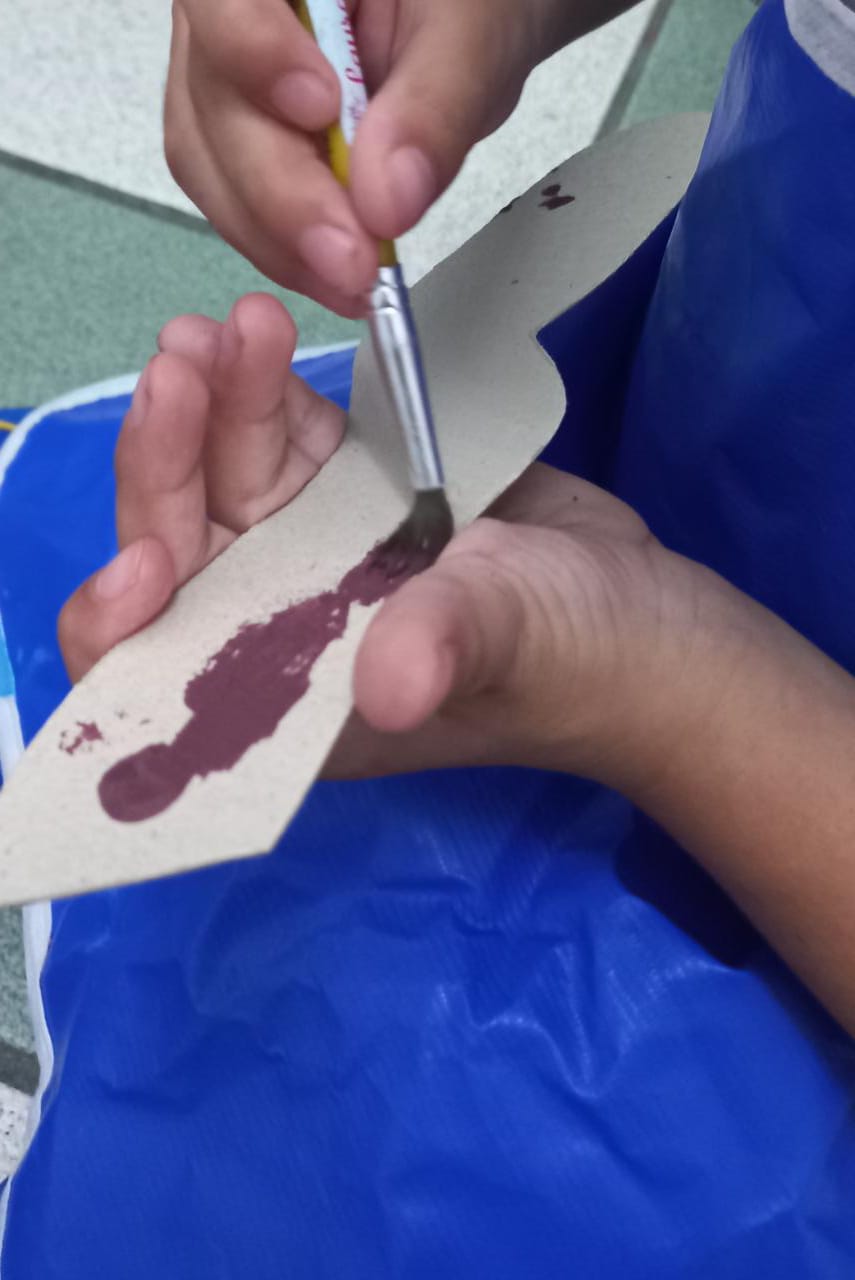 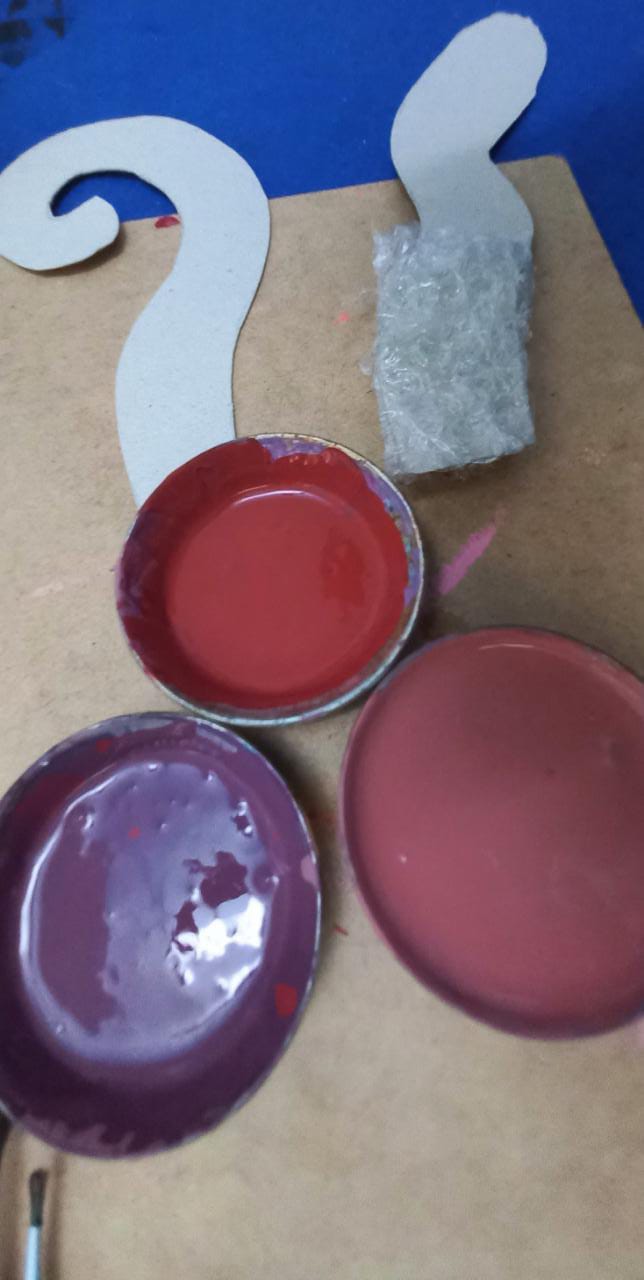 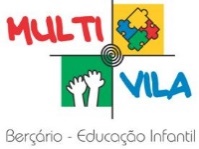 Data:  15/08/22
POLVO
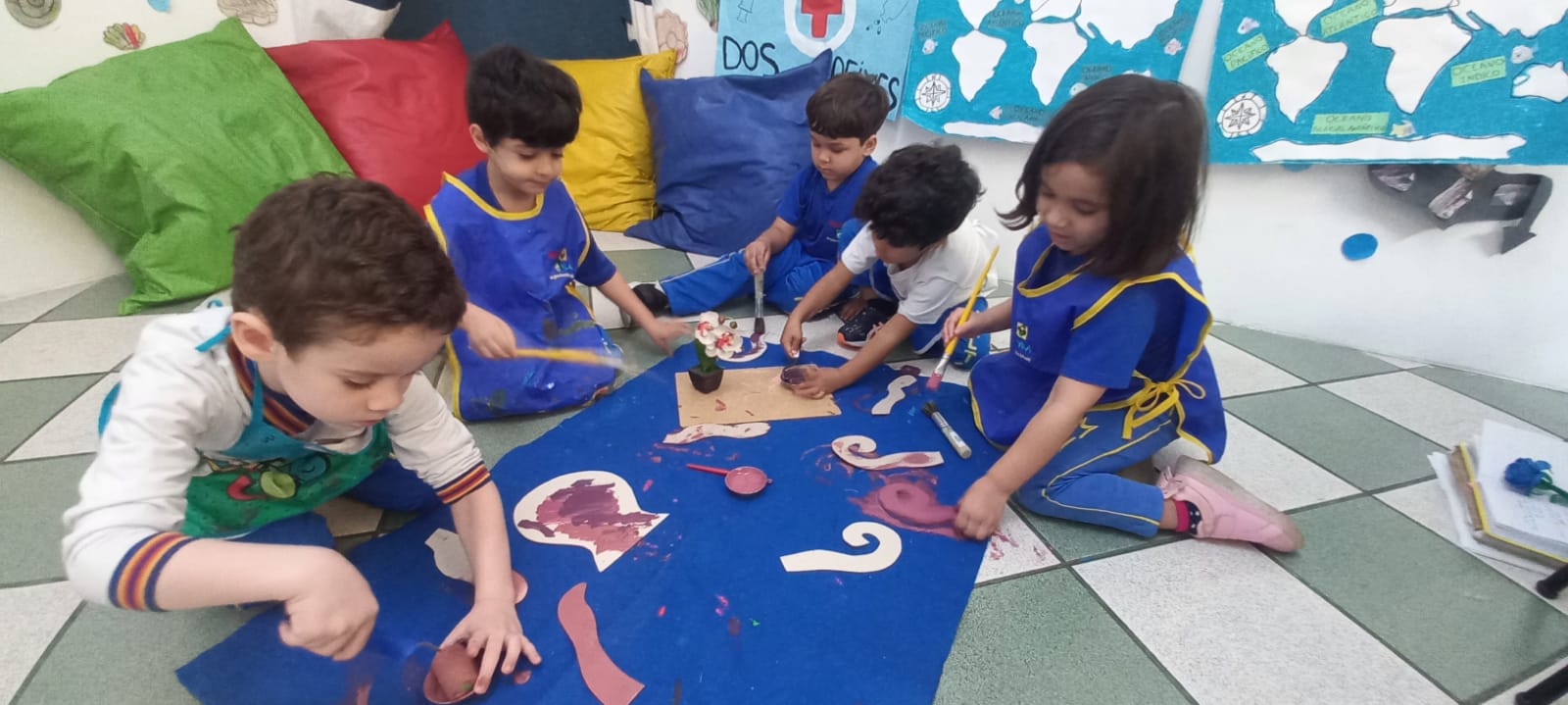 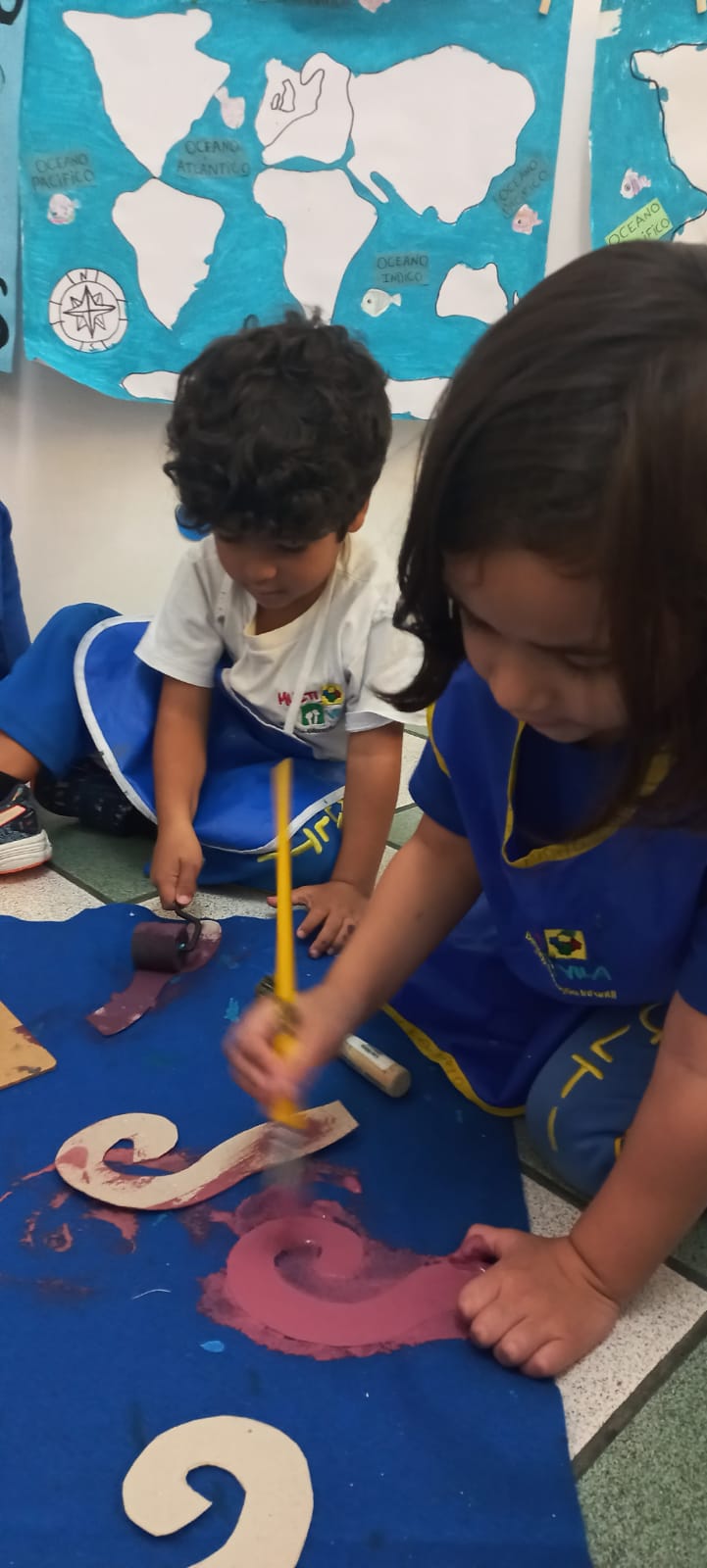 L.F: “ELE NADA AQUI EMBAIXO!”
E.S: “ELE TEM VÁRIOS BRAÇOS!”.
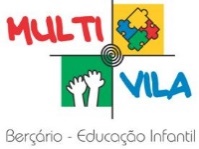 Data:  15/08/22
POLVO
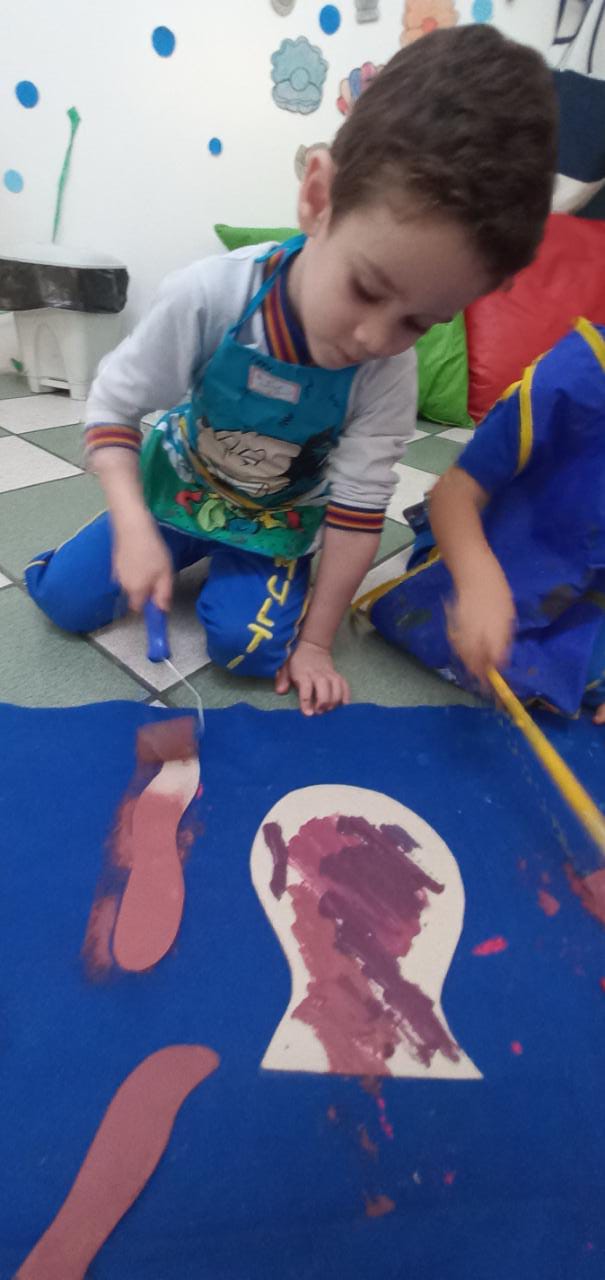 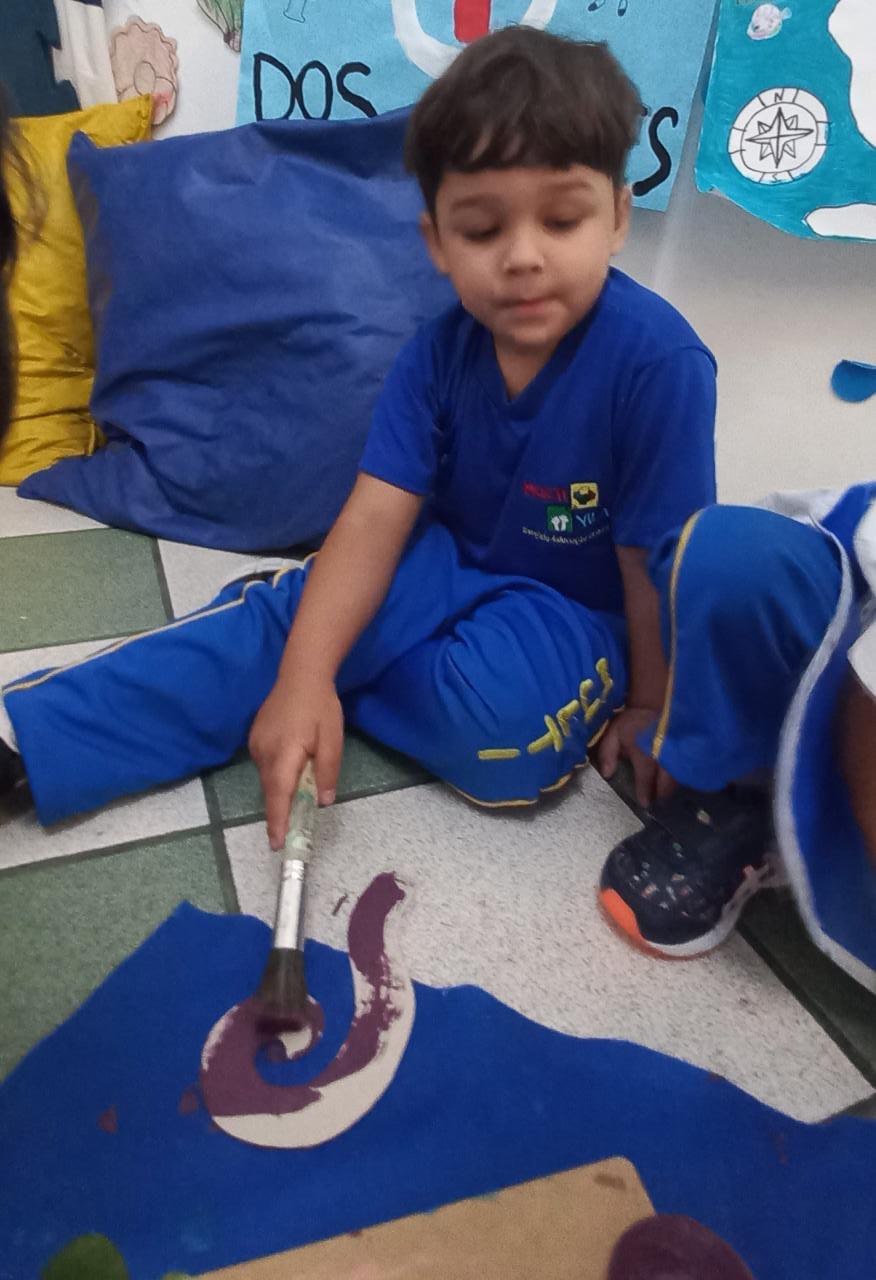 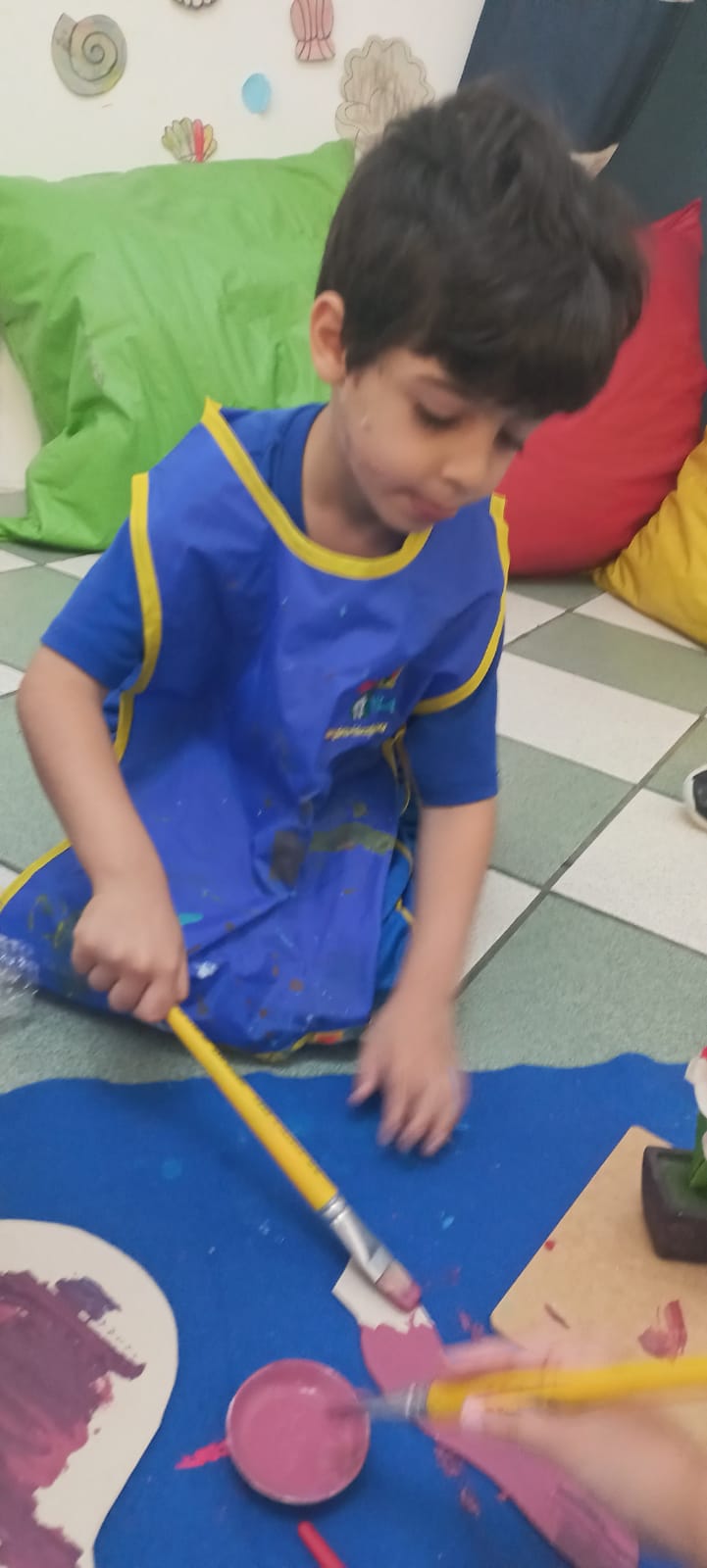 B.N: EXPLORANDO O PLÁSTICO BOLHA COMENTOU: “FAZ COSQUINHA!”
B.O: “ESSE POLVO VAI FICAR MERGULHANDO.”
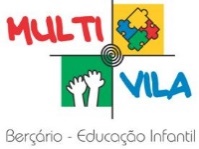 Data:  24/08/22
ENCONTRO DE LEITURA
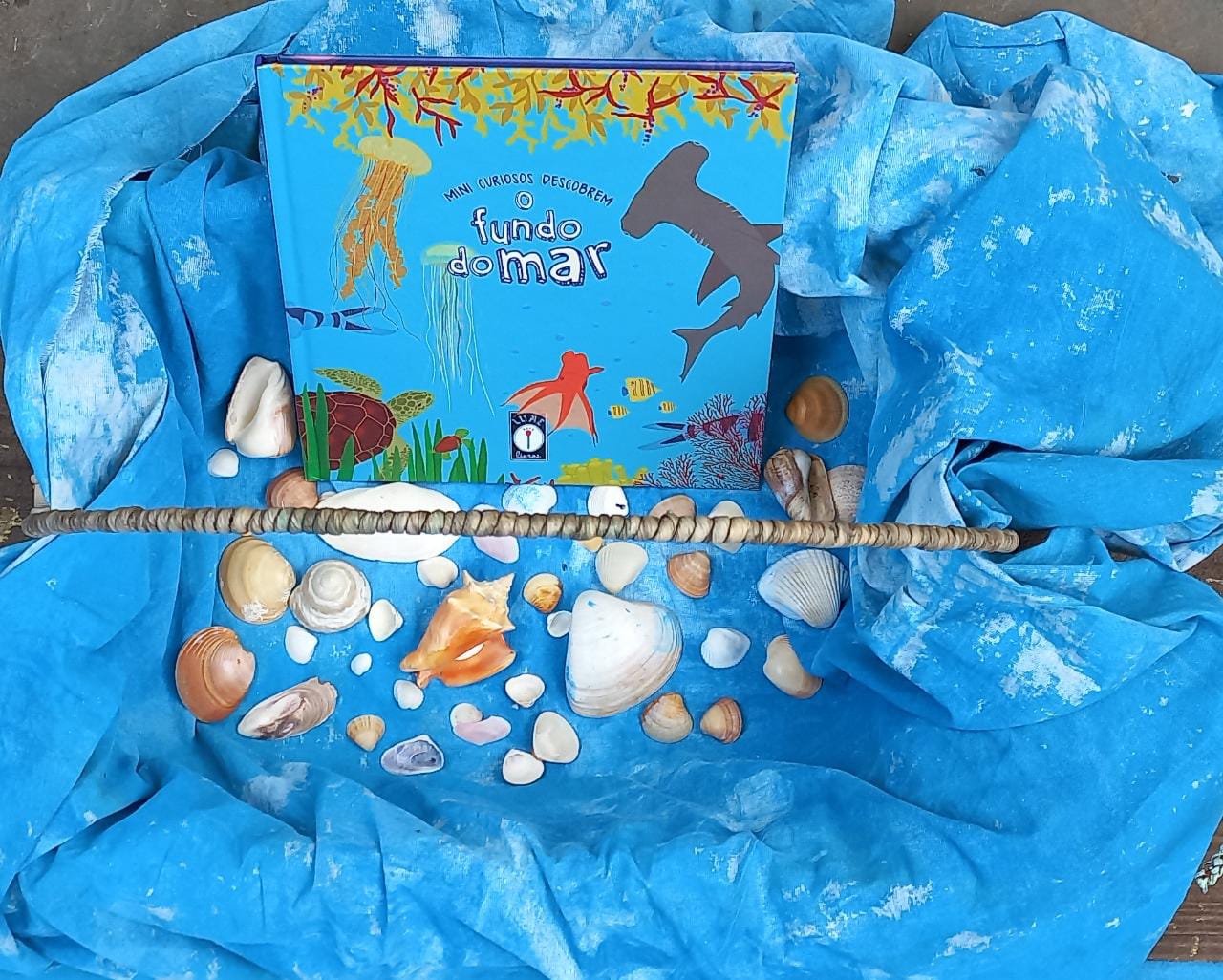 ENCONTRO DE LEITURA COM O LIVRO 
“O FUNDO DO MAR”, ONDE CONHECEMOS OS DIFERENTES TIPOS ANIMAIS AQUÁTICOS ATRAVÉS DA LEITURA.
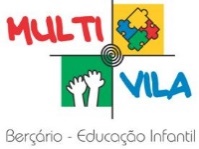 Data:  15/08/22
ENCONTRO DE LEITURA
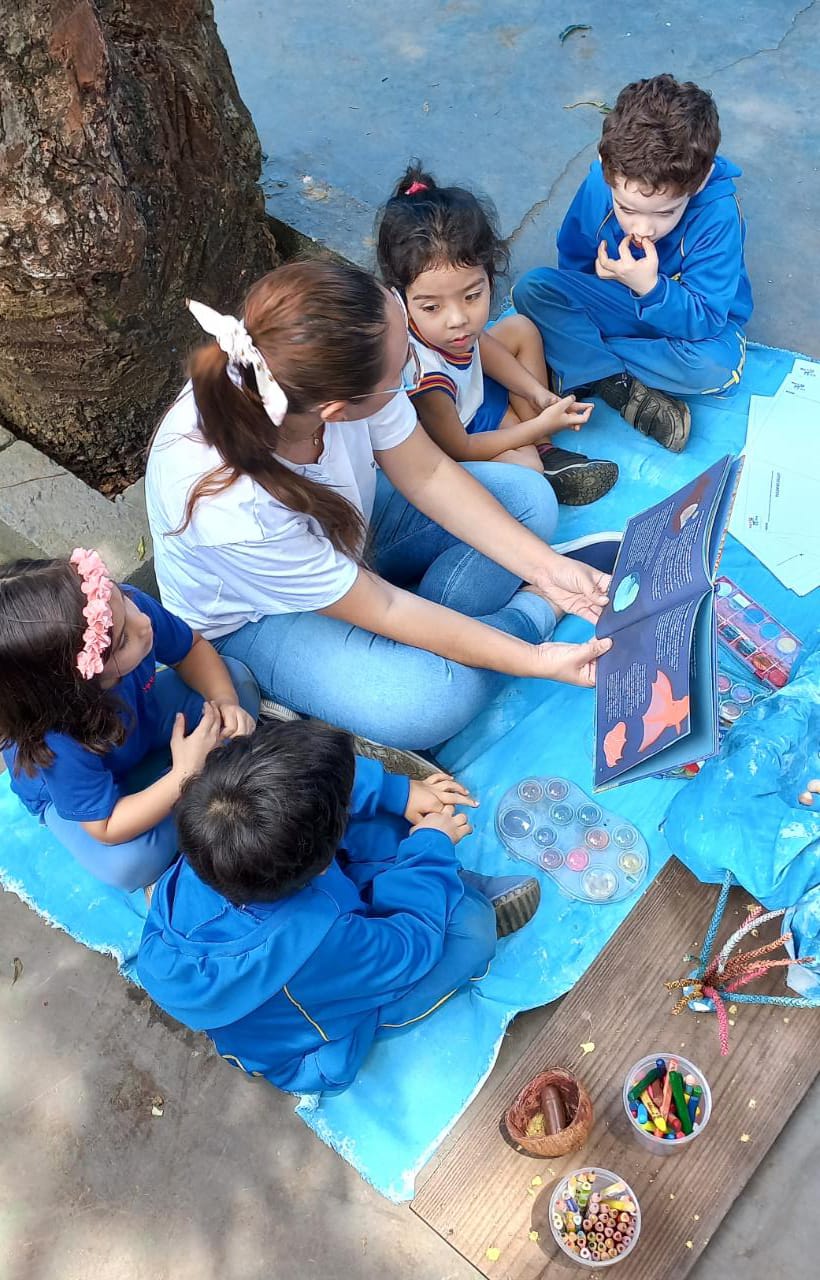 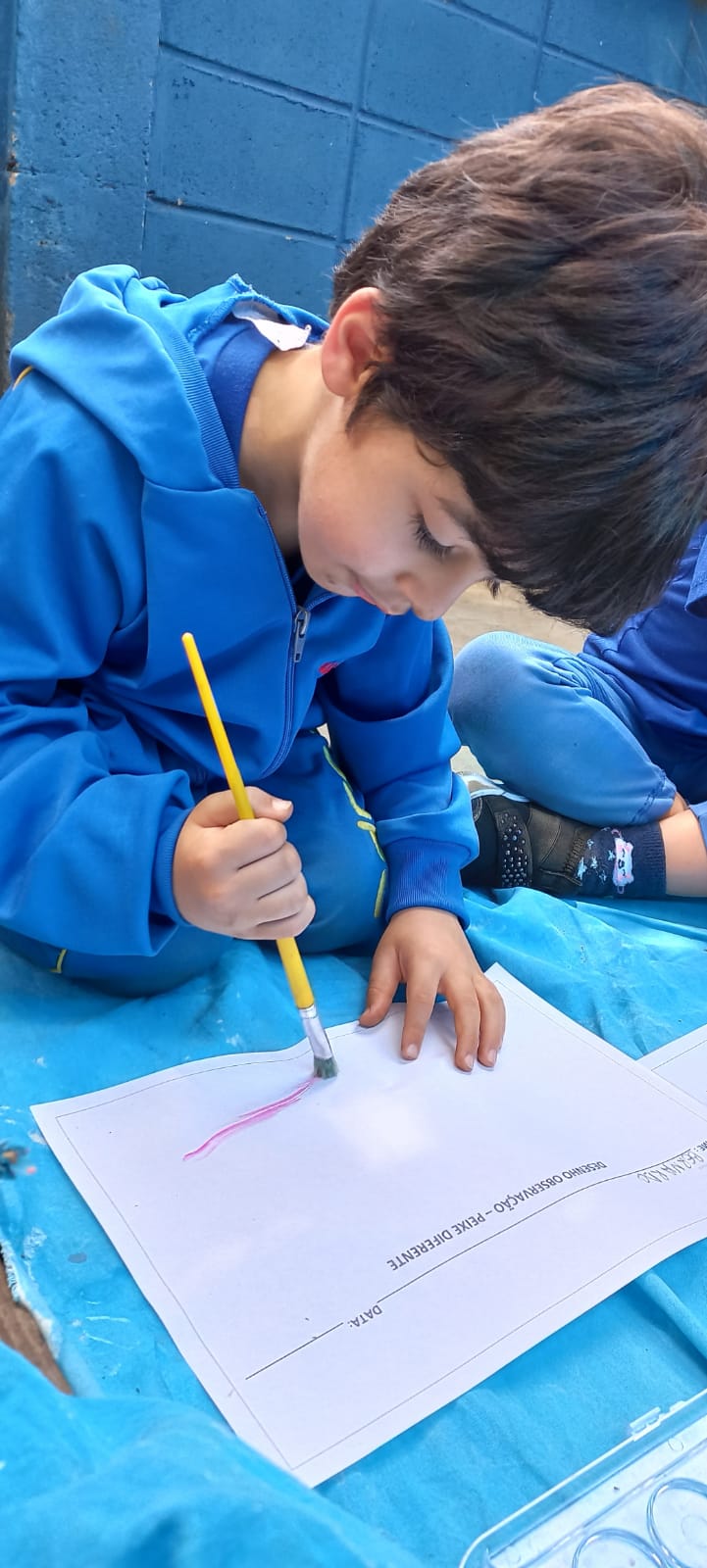 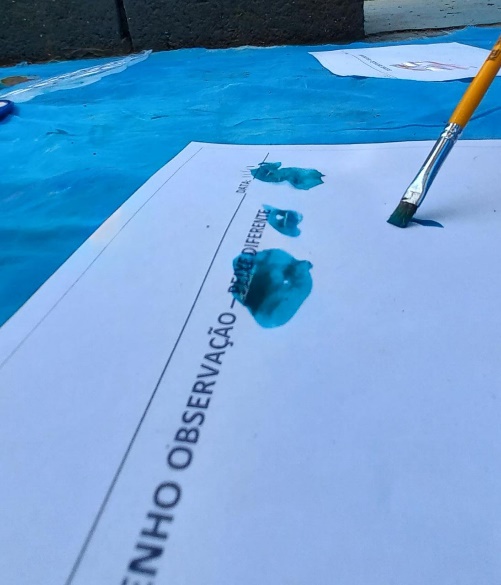 B.O: “NOSSA QUE BICHOS ASSUSTADORES!”
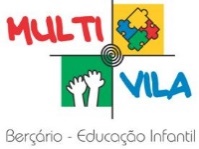 Data:  15/08/22
ENCONTRO DE LEITURA
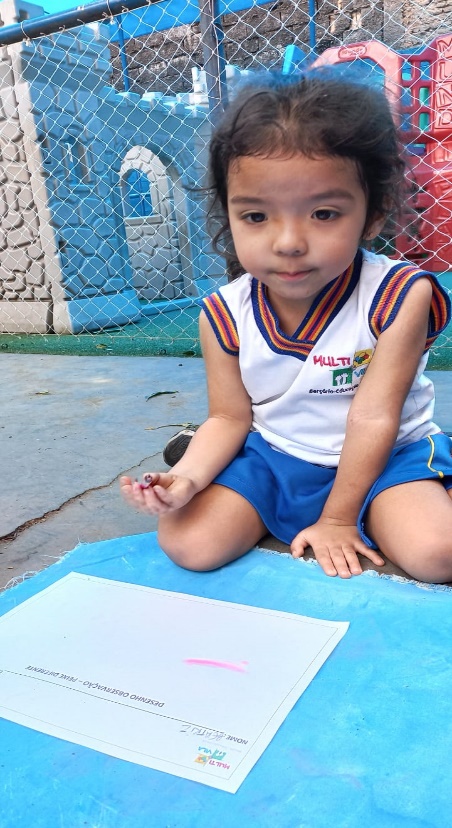 B.S, FEZ UMA LULA GRANDE E DISSE: É A MAMÃE!  EU VOU FAZER OS BEBÊS! 
FINALIZOU DIZENDO: “EU FIZ BASTANTE LULA VAMPIRO BEBÊS”.
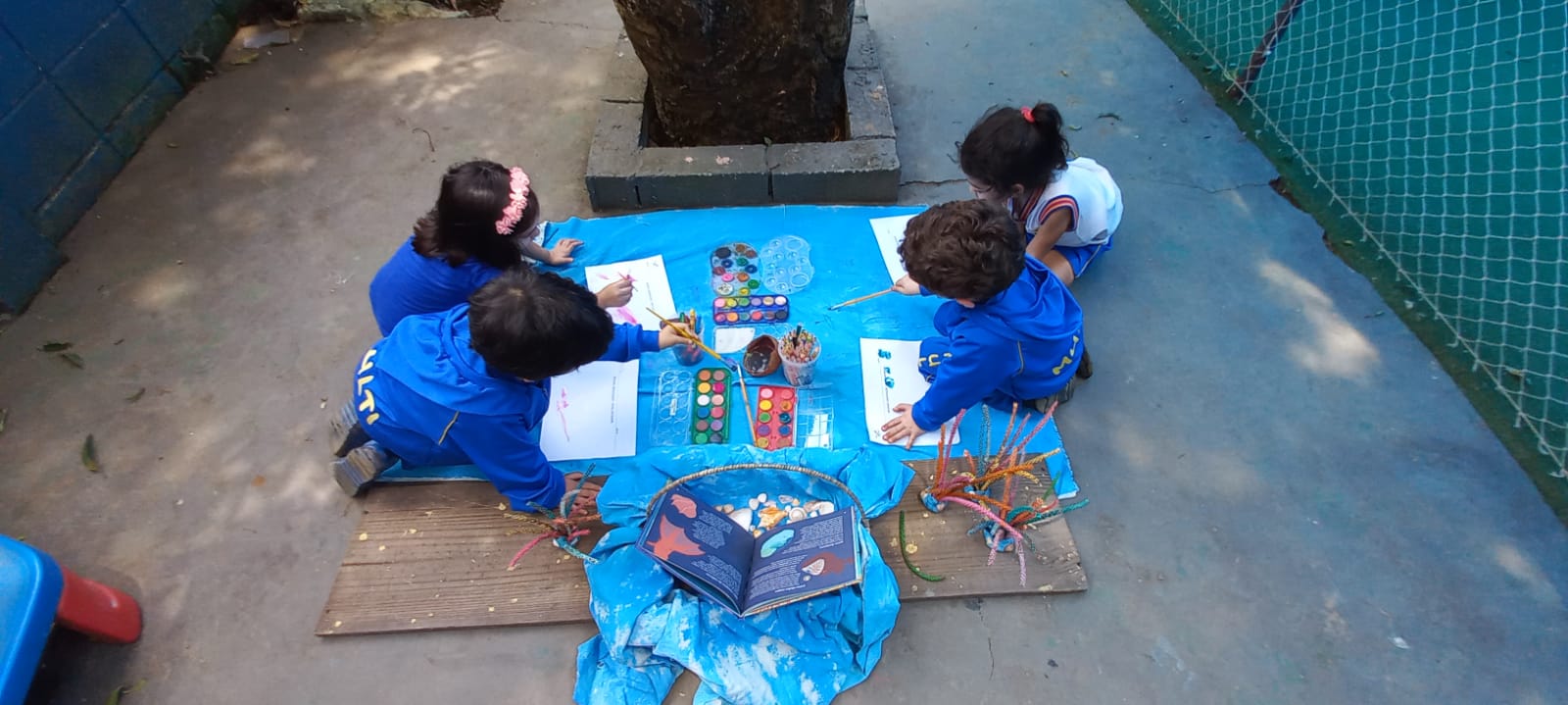 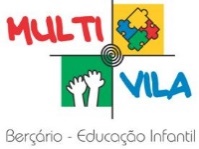 Data:  24/08/22
ENCONTRO DE LEITURA
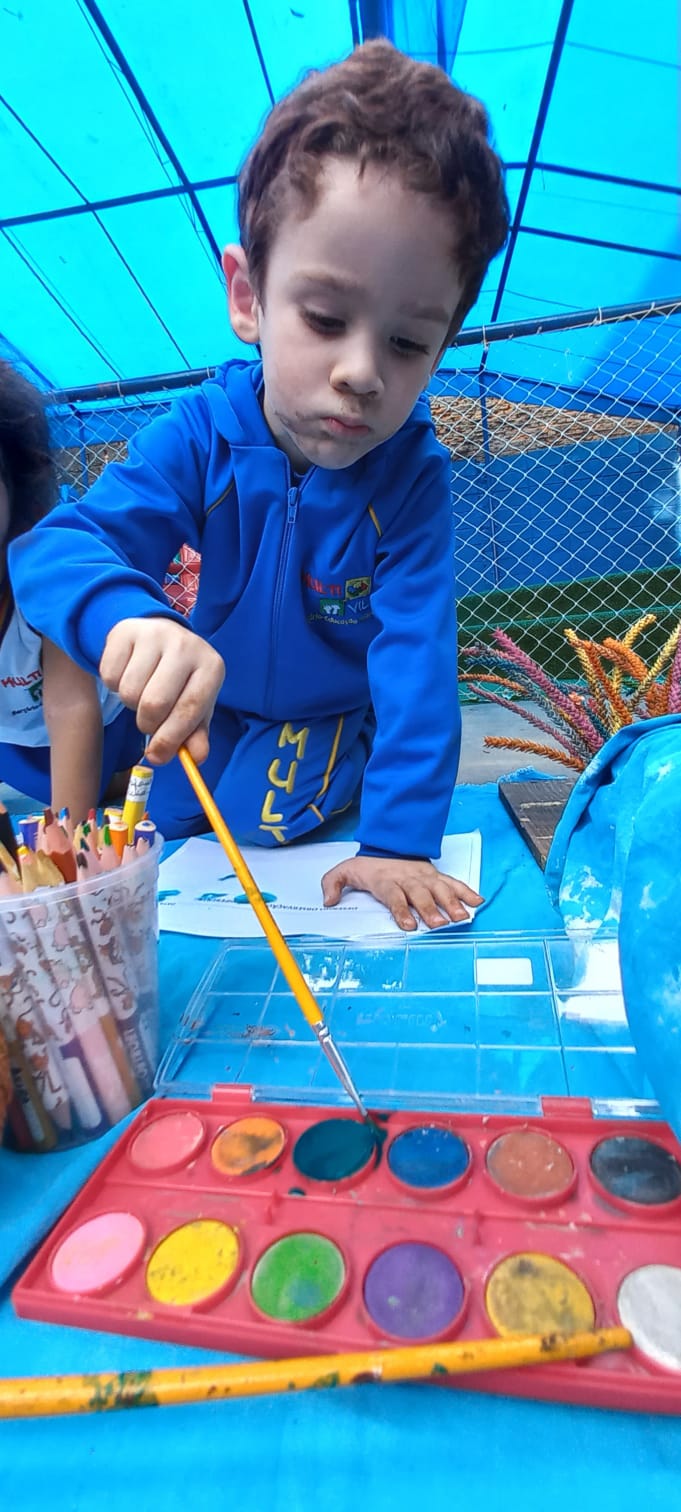 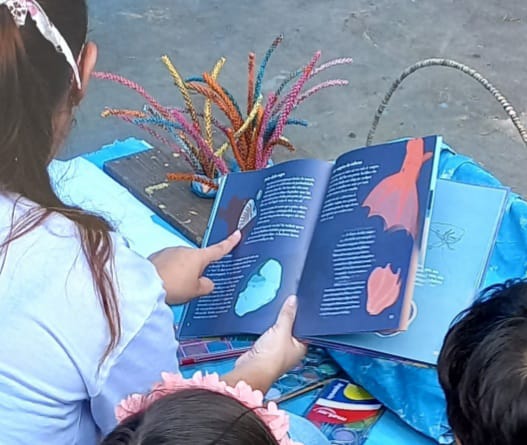 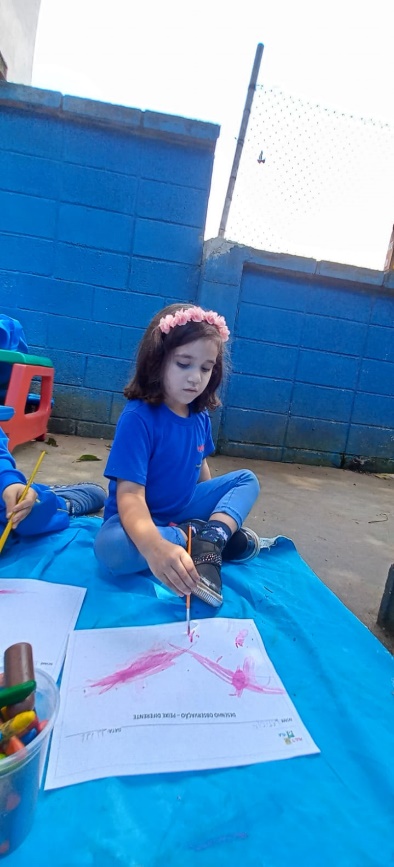 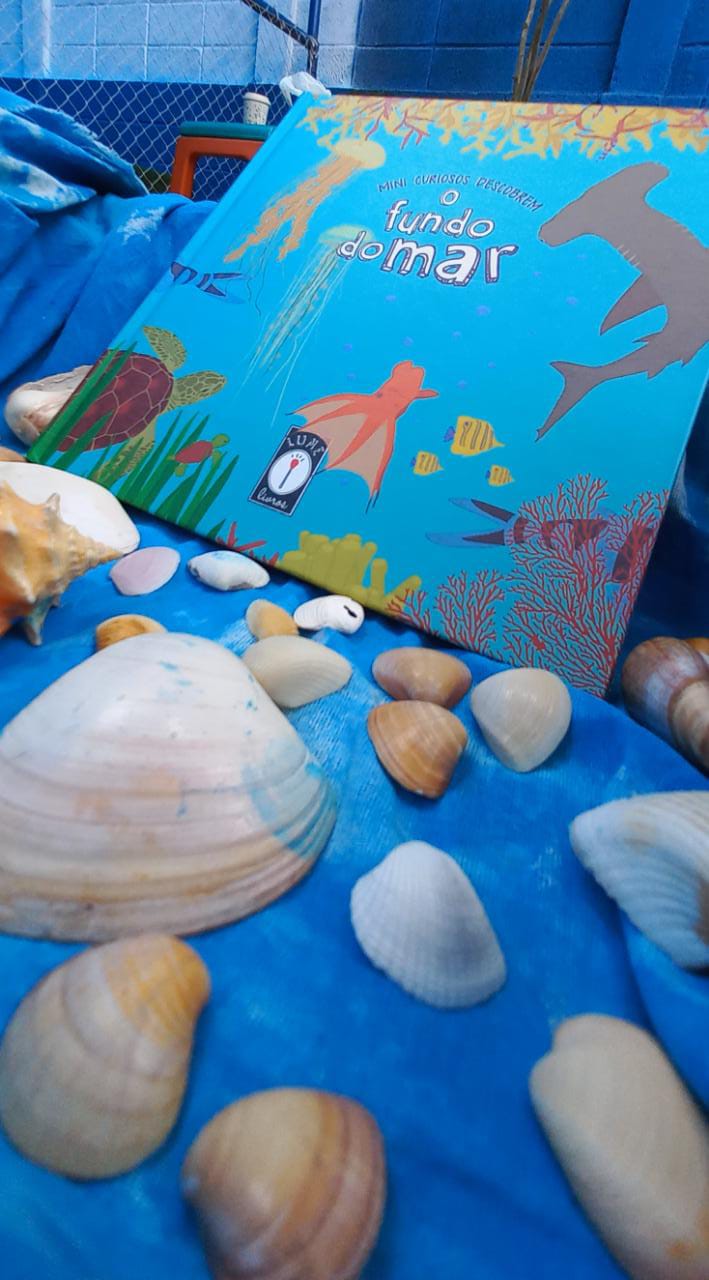 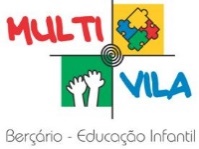 Data:  29/10/22
MOSTRA CULTURAL
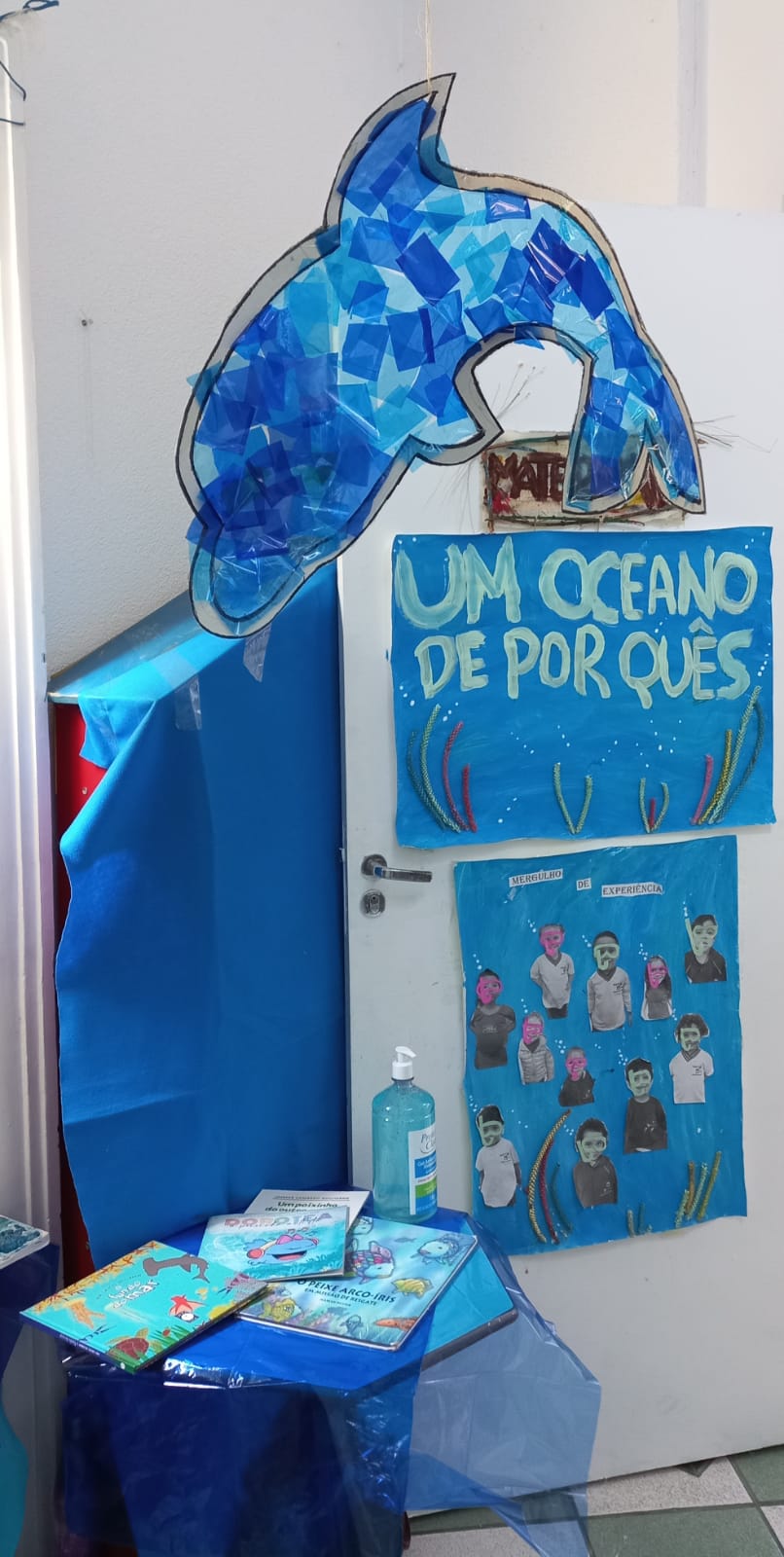 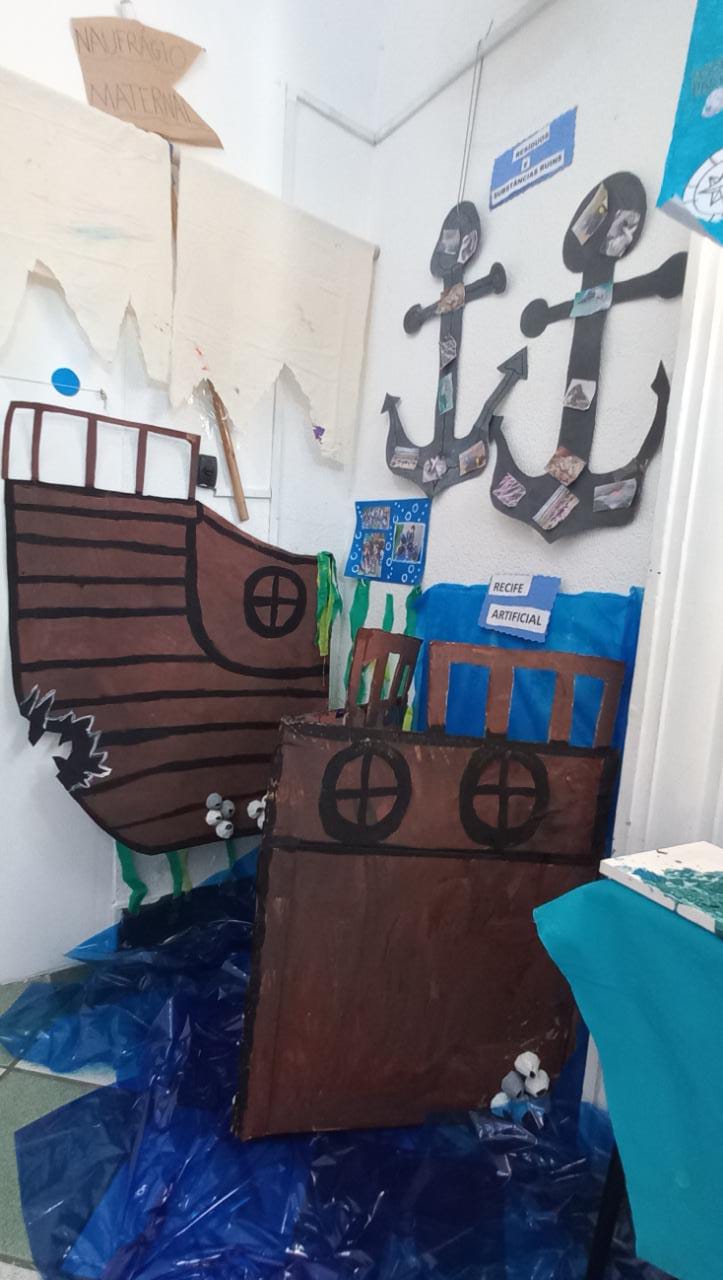 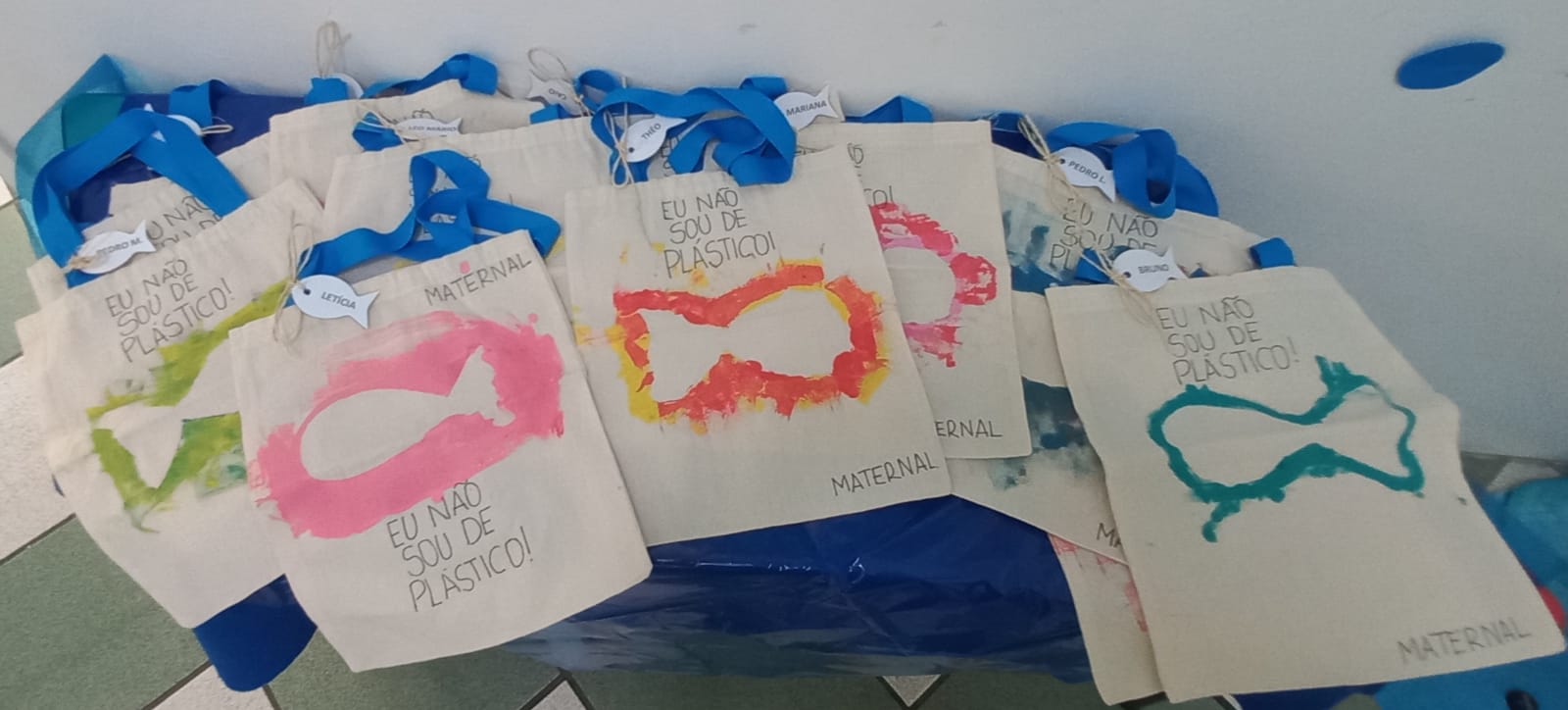 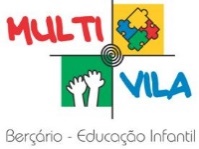 Data:  29/10/22
MOSTRA CULTURAL
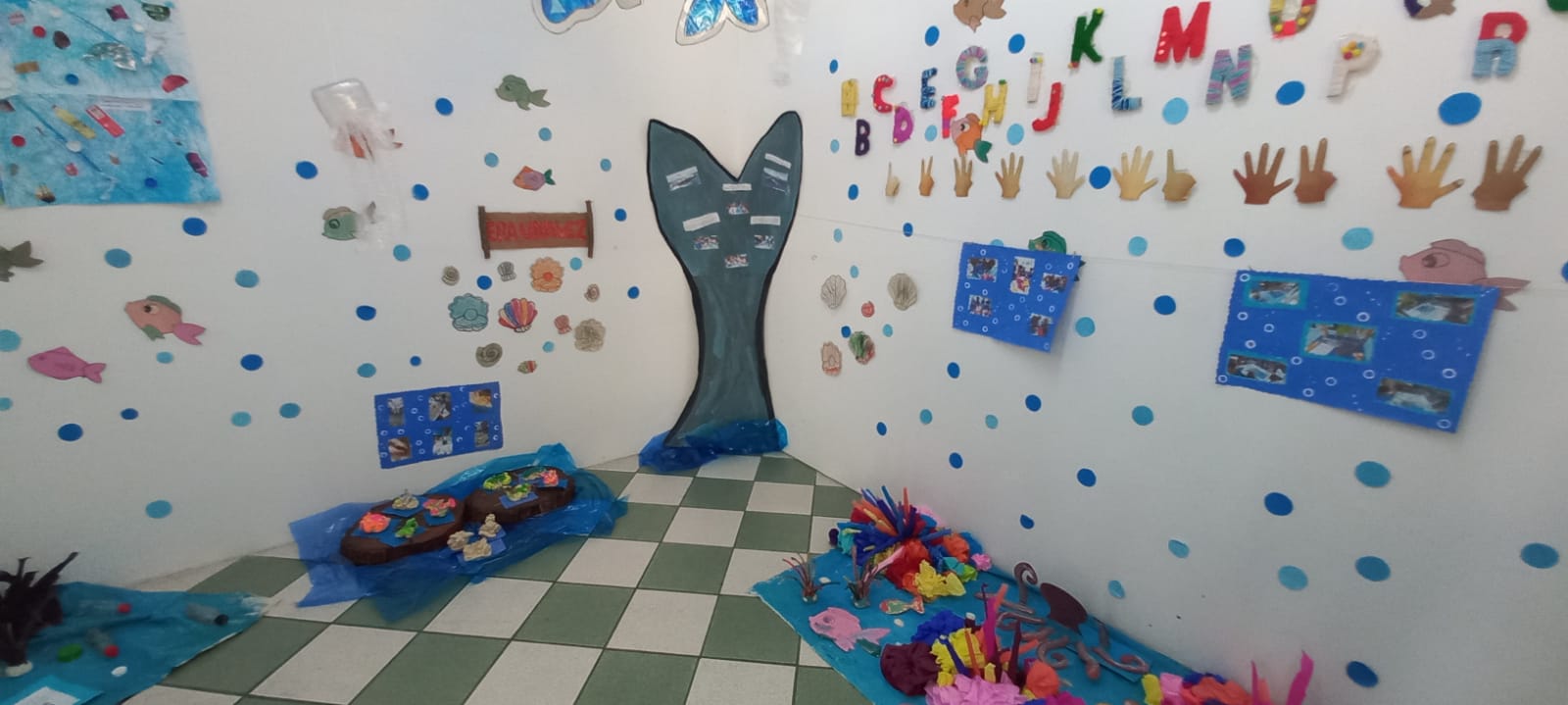 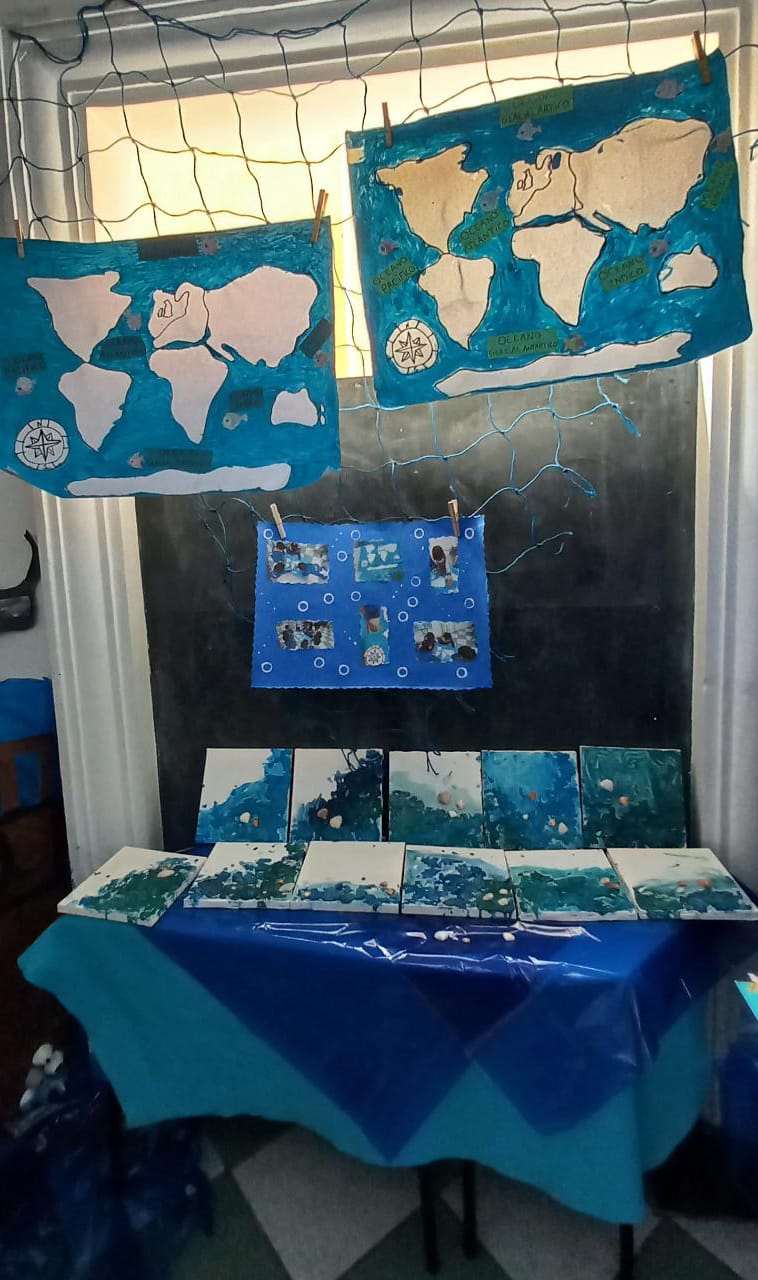 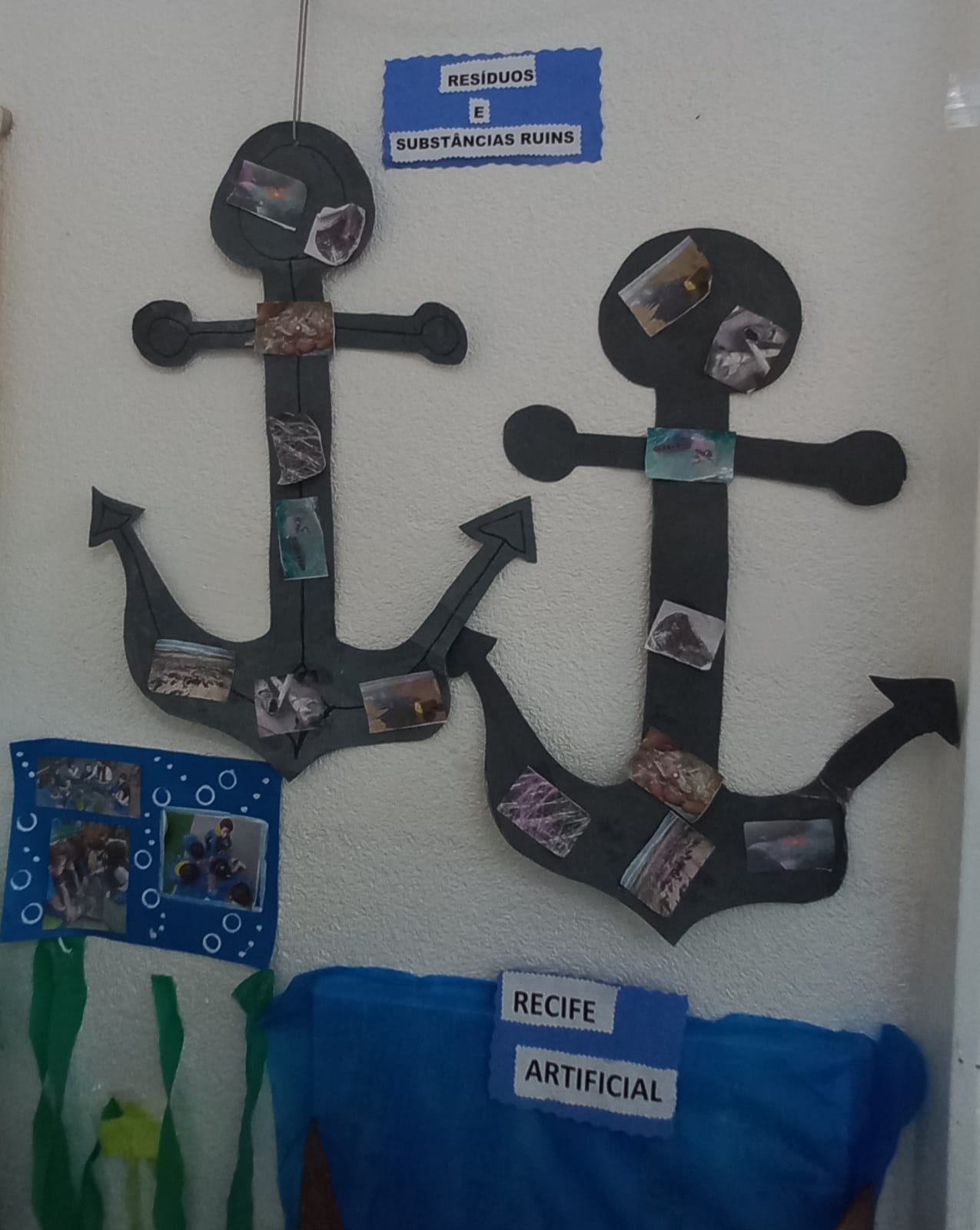 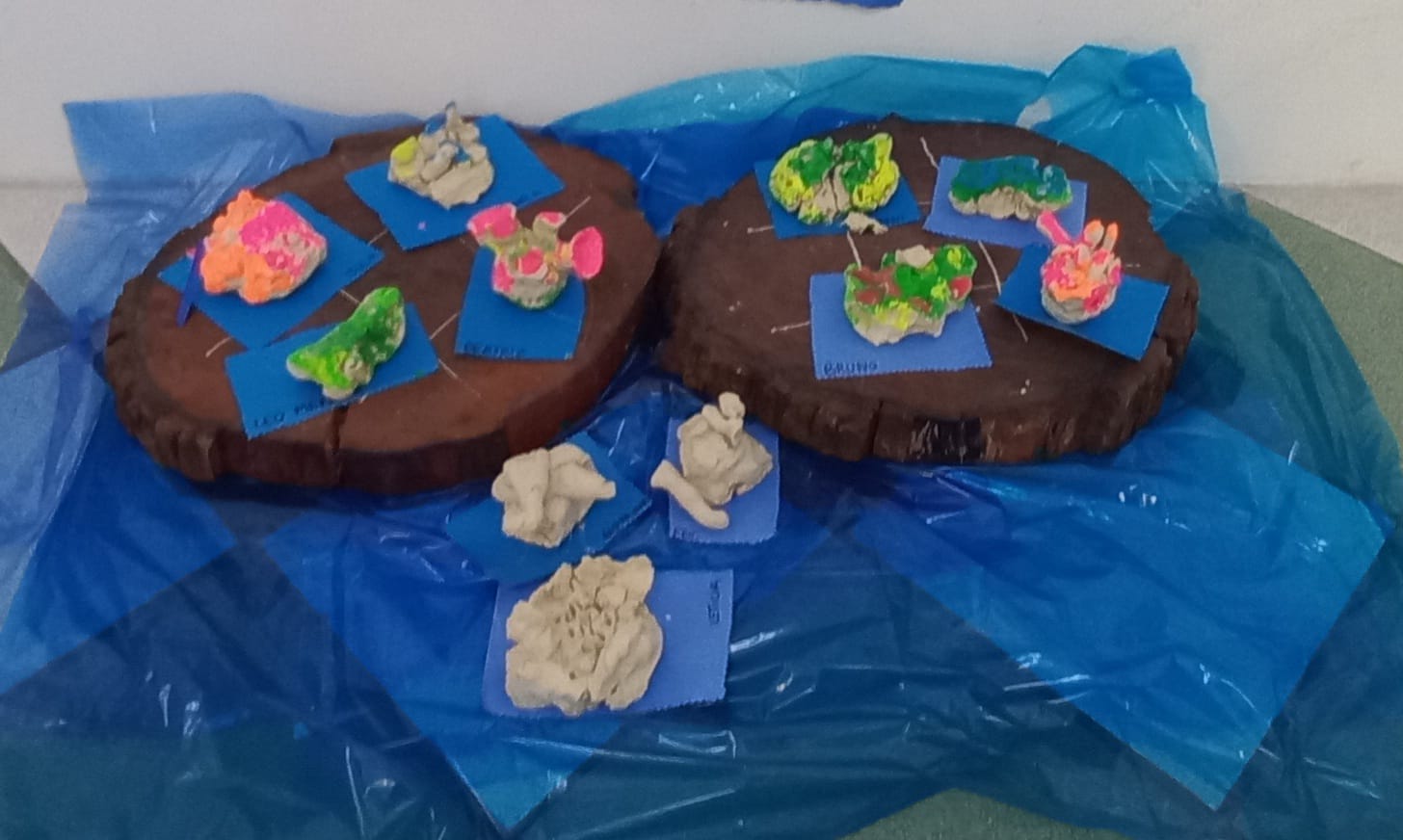 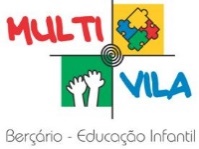 Data:  29/10/22
MOSTRA CULTURAL
EM UMA ESTRADA CHEIA DE BELEZA DO TENTAR, DO IMAGINAR, CRIAR E RECRIAR JUNTOS PERCORREMOS  UM OBJETIVO EM COMUM, O OBJETIVO DE CONQUISTAR AS MELHORES EXPERIÊNCIAS DE APRENDIZAGEM. QUANTAS ESCOLHAS, PROPOSTAS E DESEJOS, SOMOS CHEIOS E POVOADOS DE INTERESSES QUE SERÃO PREENCHIDOS AO LONGO DA VIDA.
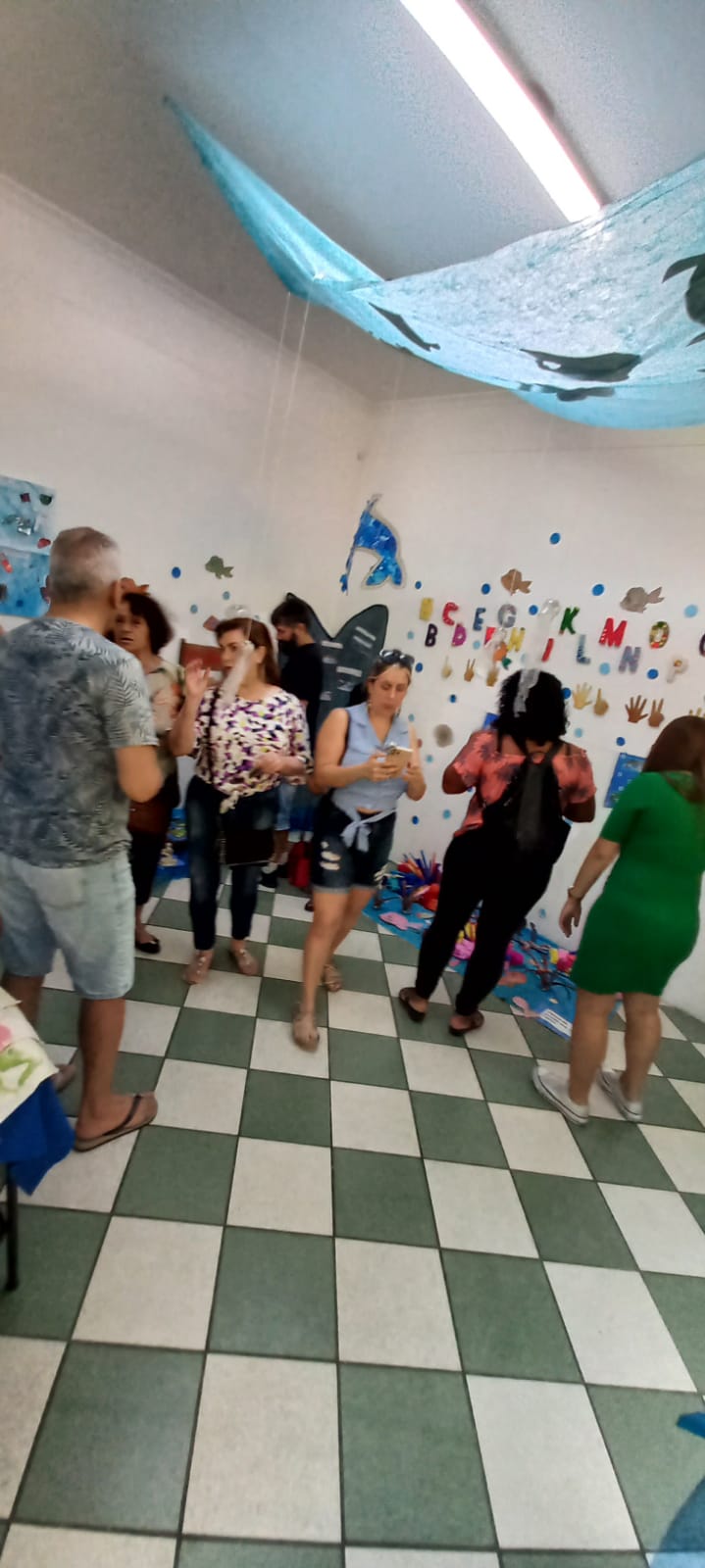 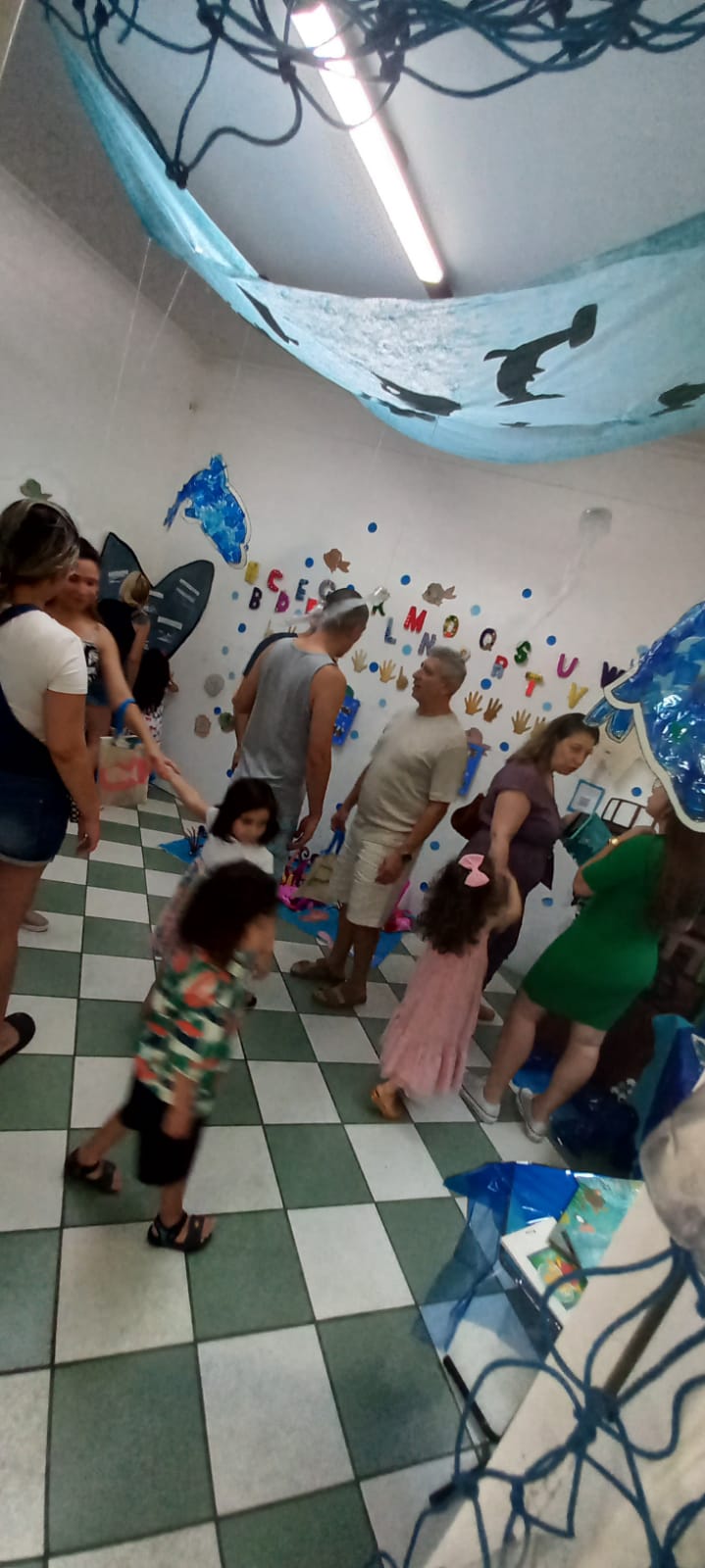 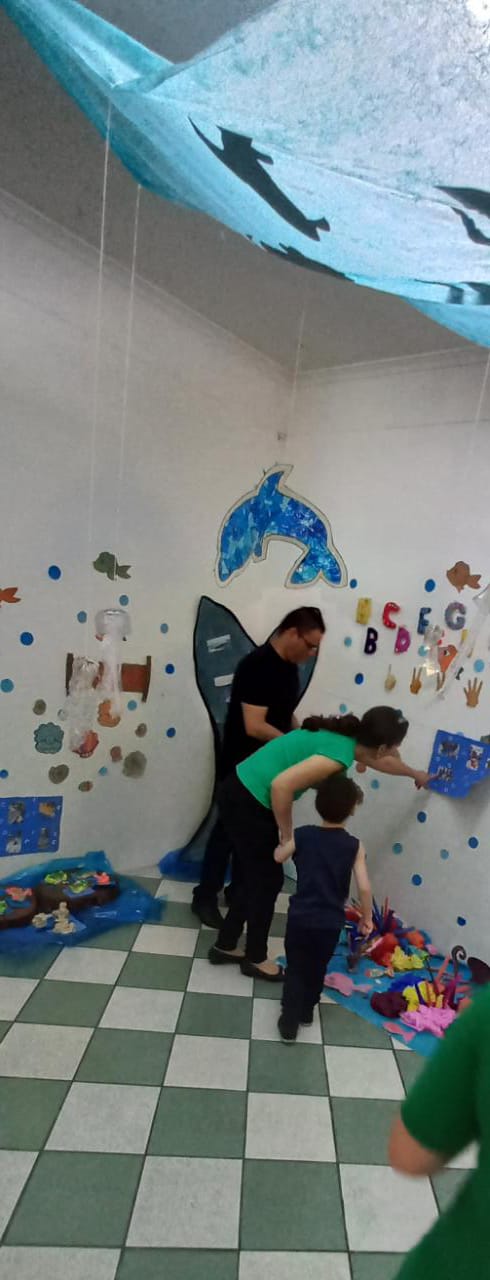 Autores
Crianças de 3 e 4 anos

Fotografia
Bianca da Silva Rodrigues Justo 

Desenvolvimento do projeto
Bianca da Silva Rodrigues Justo
  
Coordenação do projeto
Gisele Aline Zimolo

Direção Pedagógica 
Cristina Rosa David Pereira da Silva
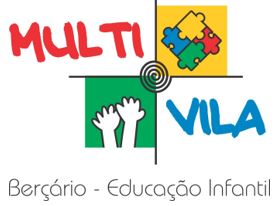 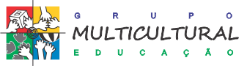